Welcome to our class!
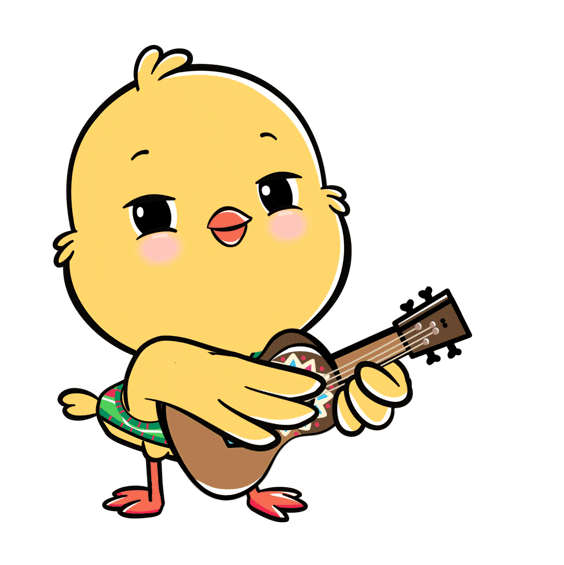 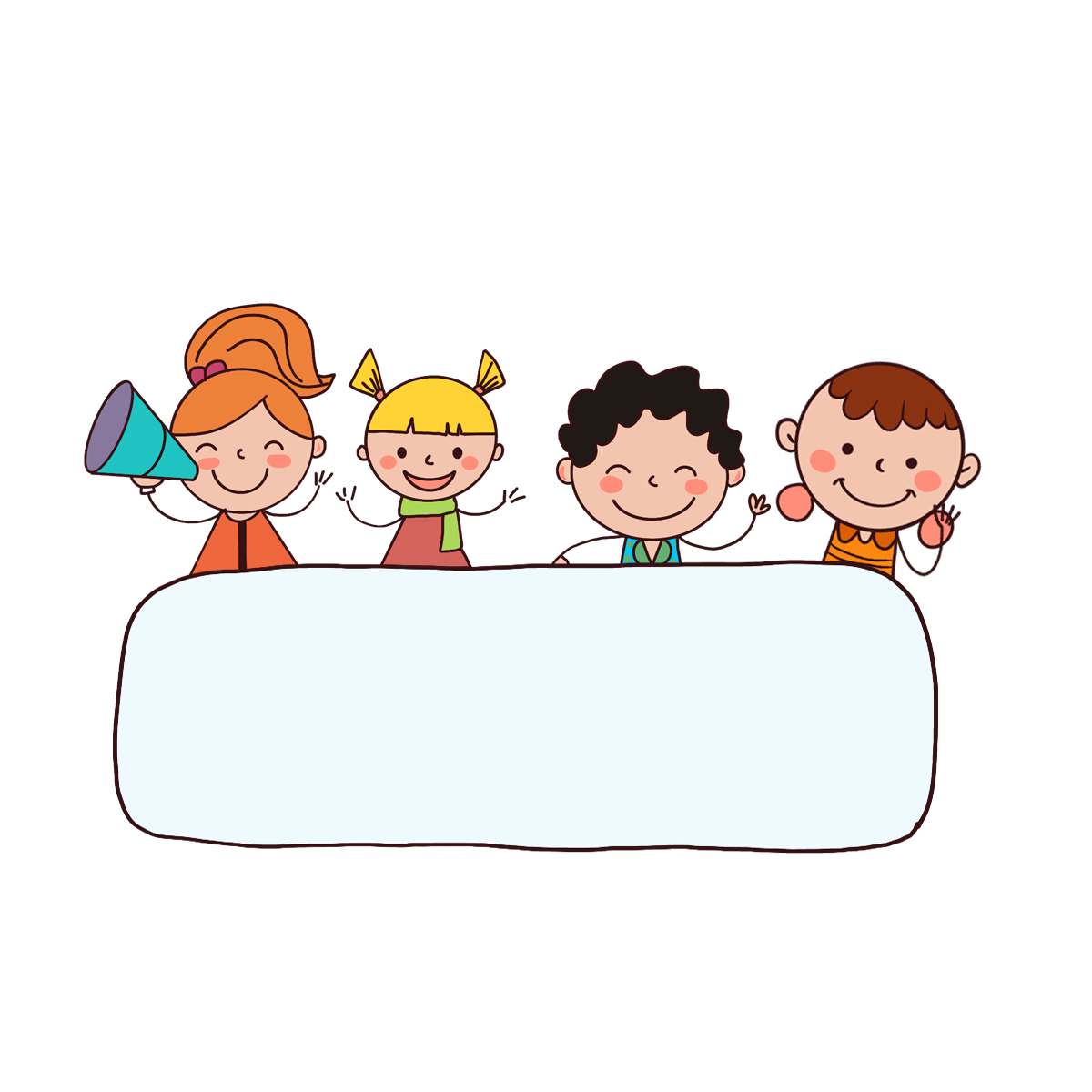 Warm-up
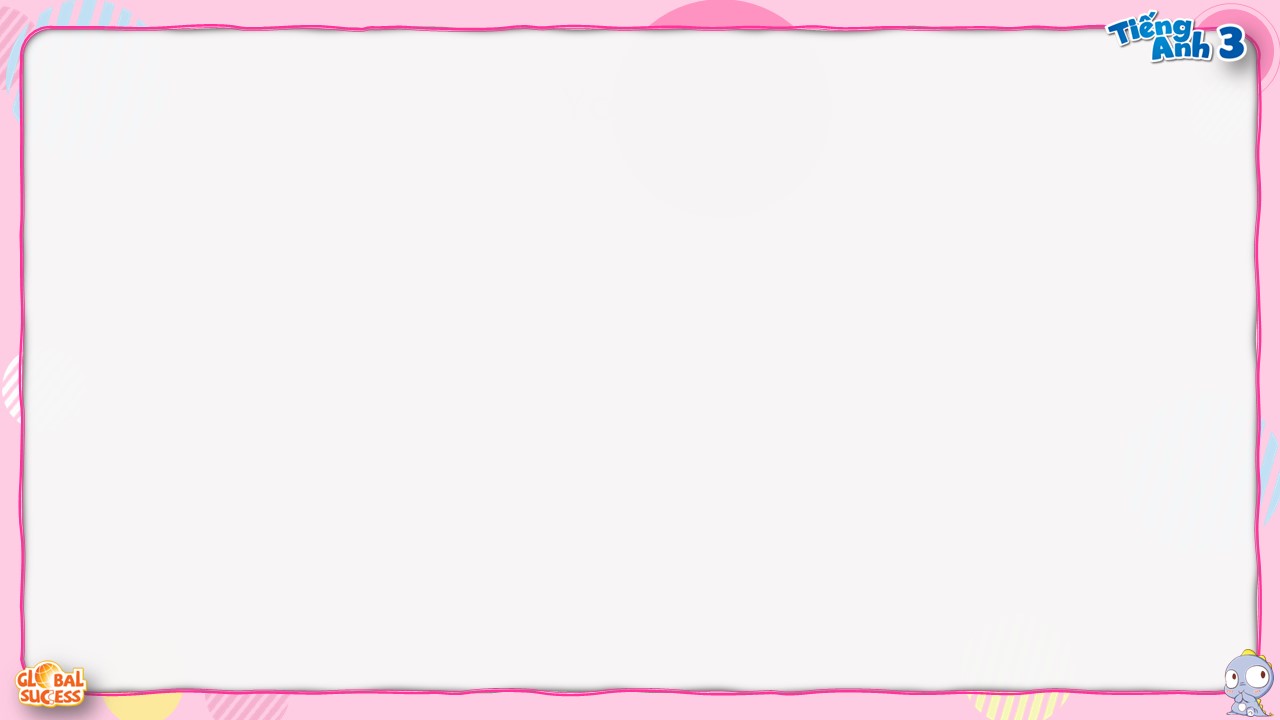 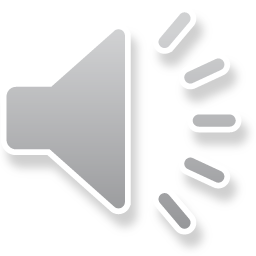 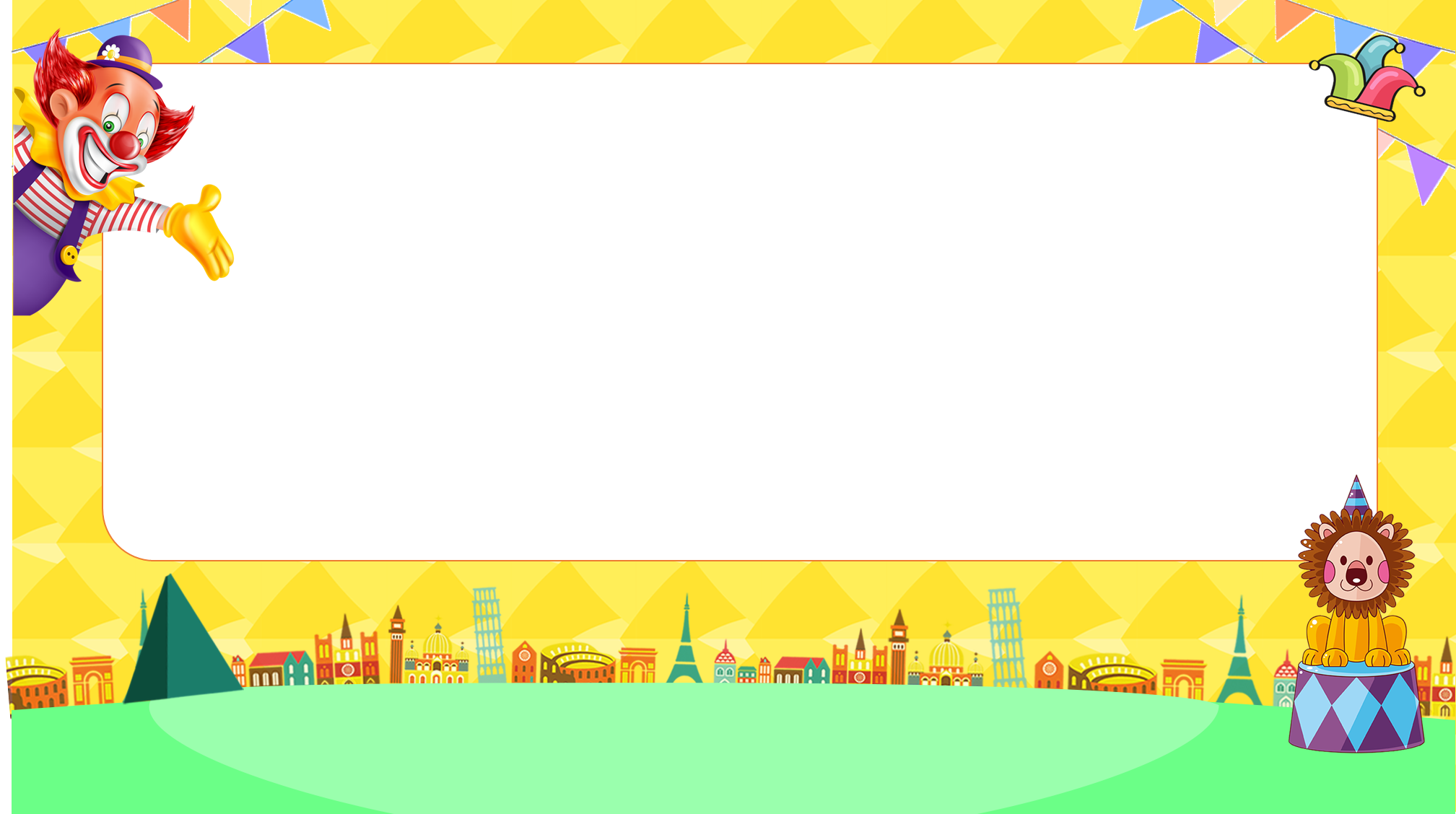 Let’s play!
PLAY
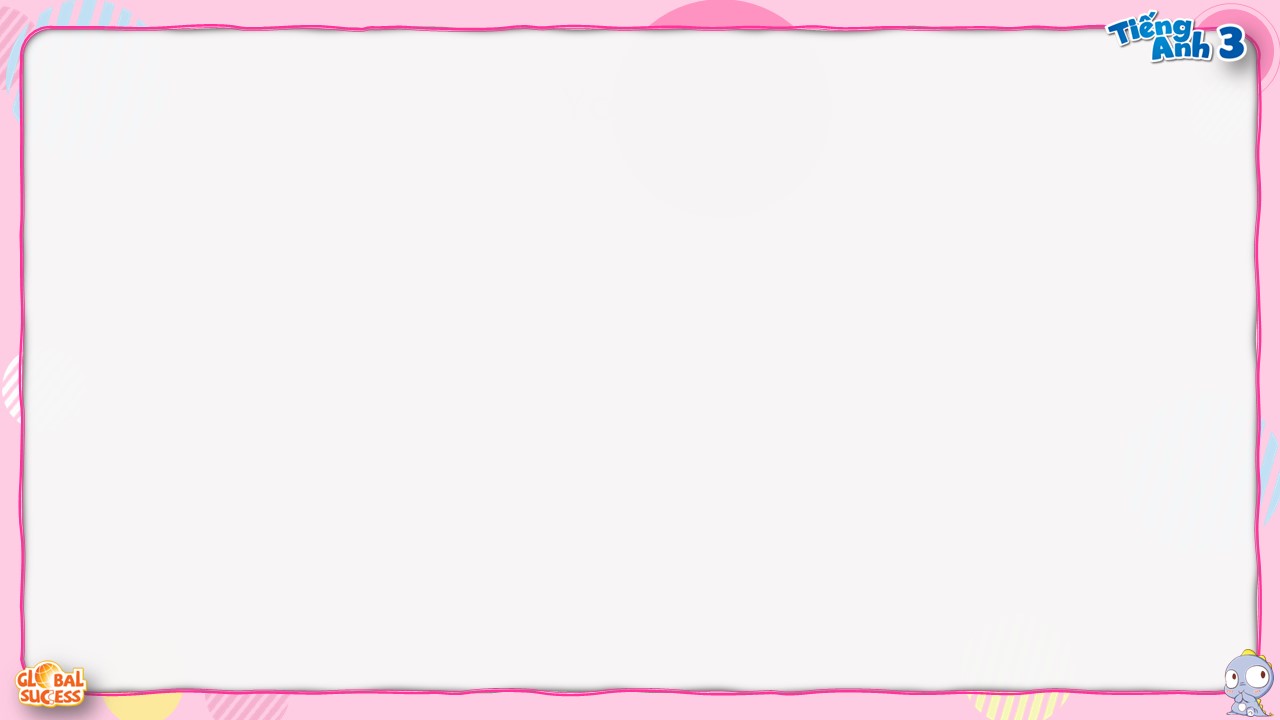 1/8
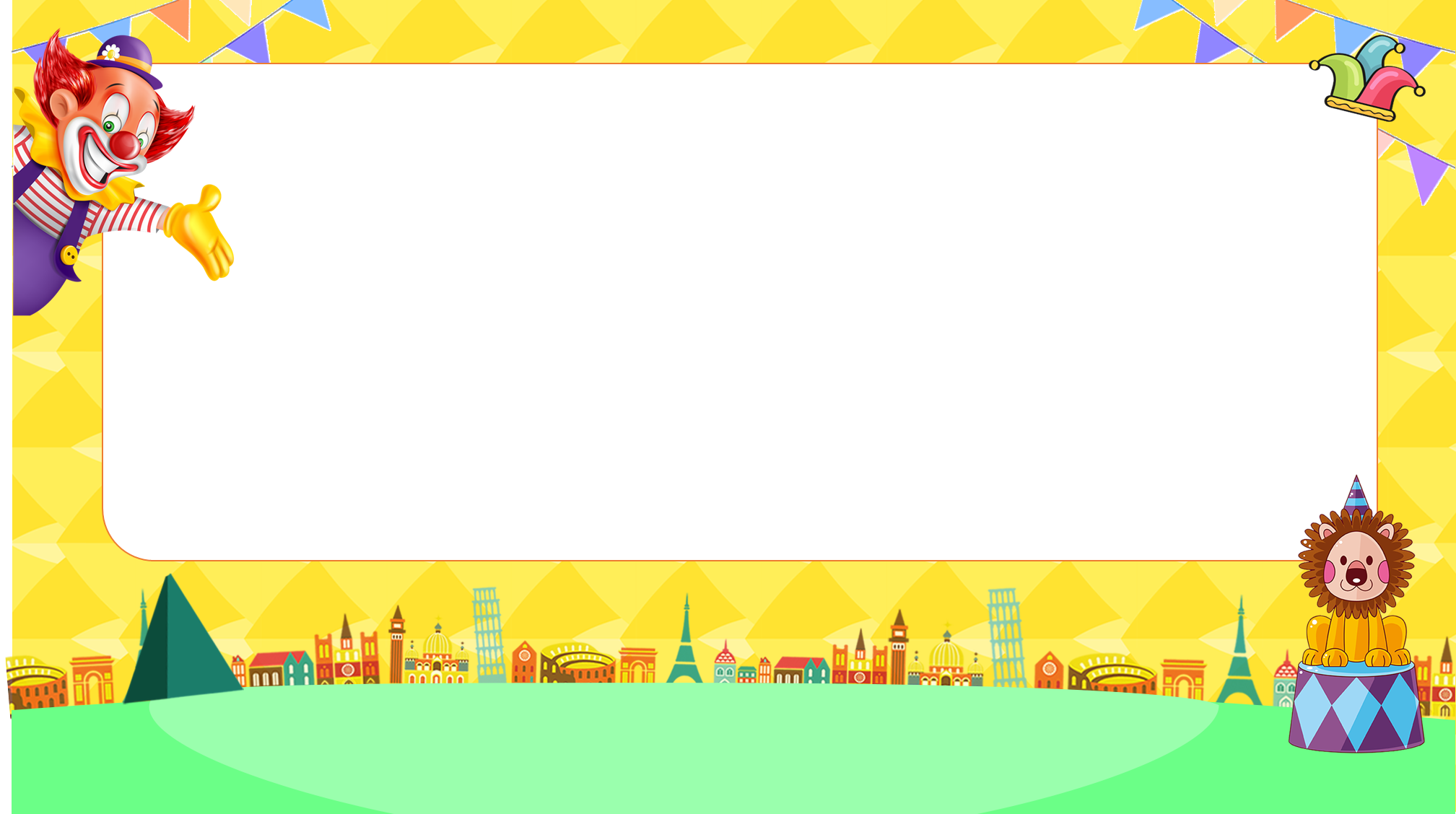 A: _____ are the main characters in the story?B: ____ are the ant and the grasshopper.
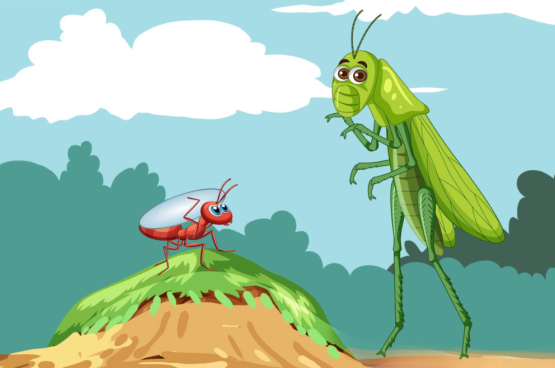 Who - They
Answer
Next
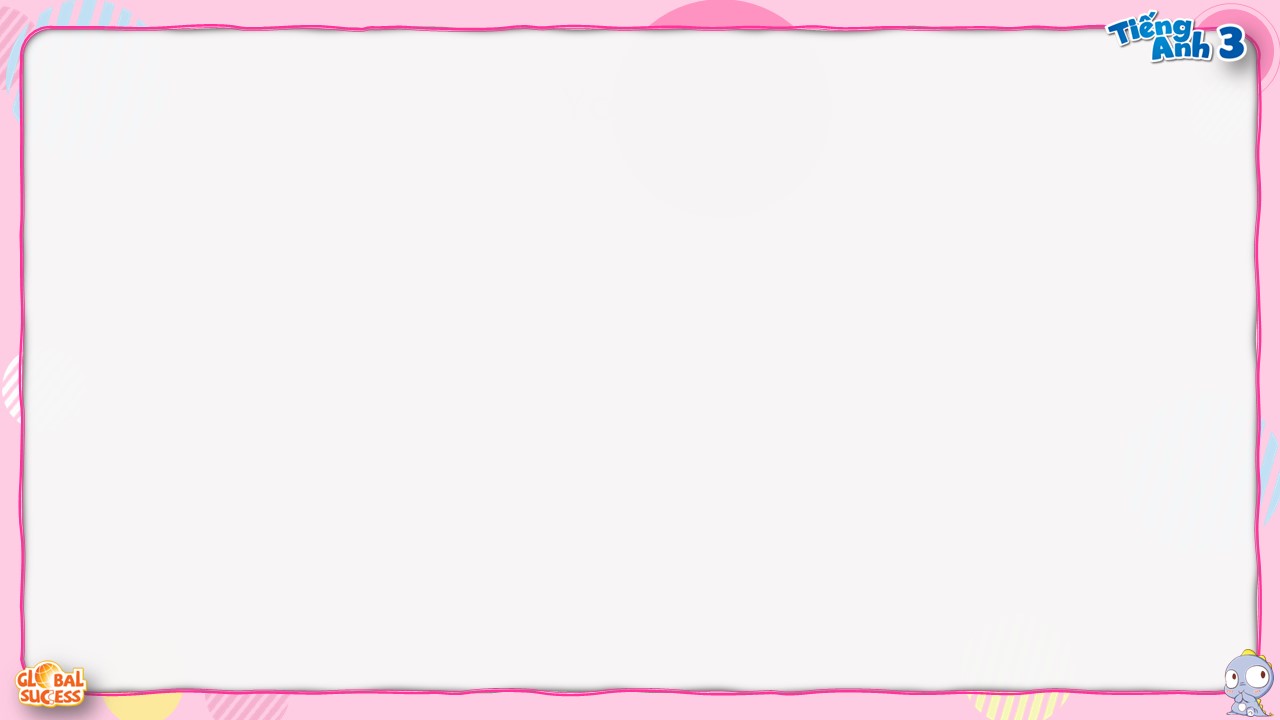 2/8
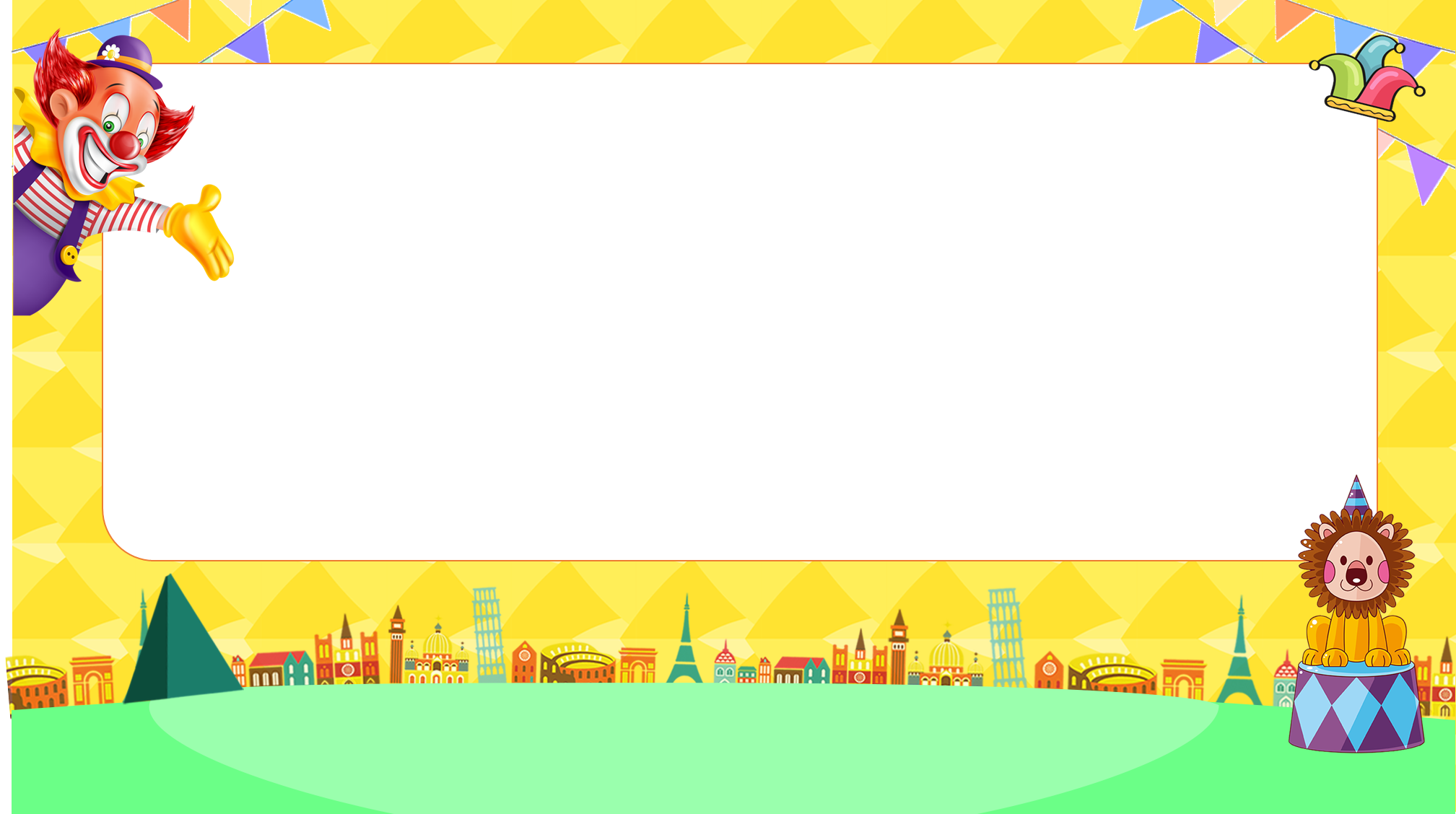 A: Who are the main characters in the story?
B: They’re the tortoise and the hare.
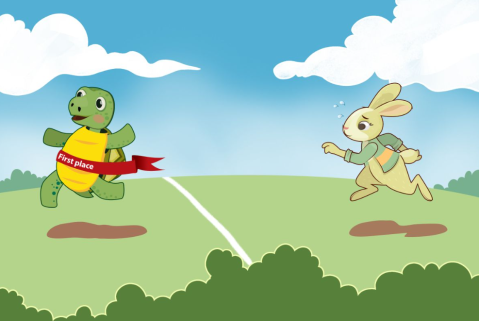 True
Answer
Next
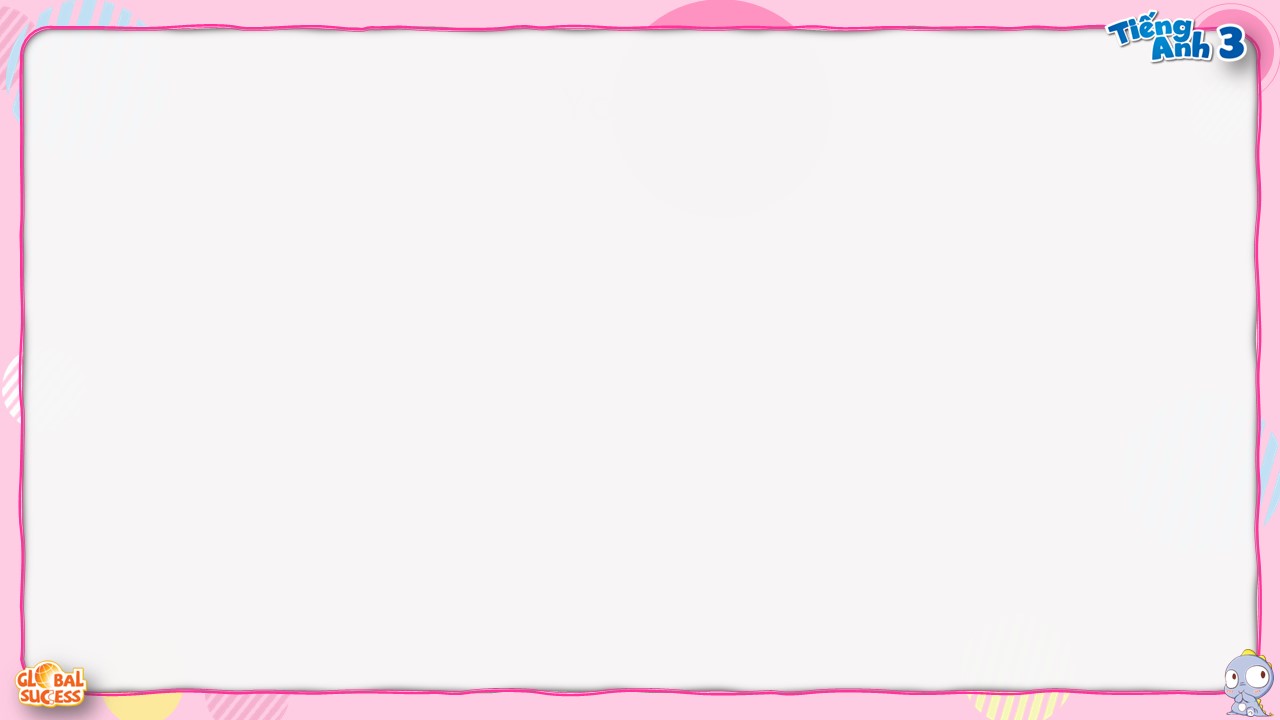 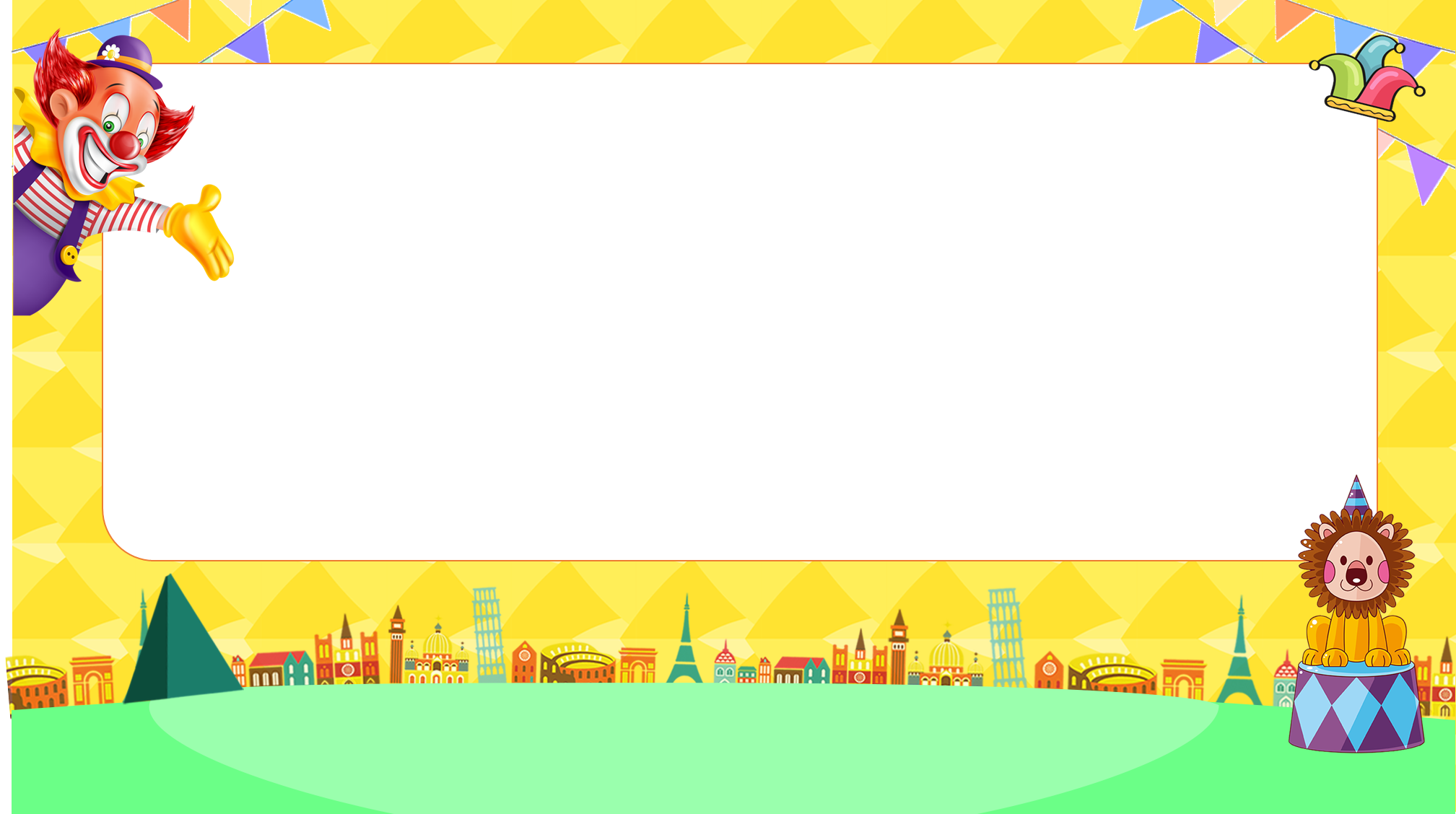 3/8
A: Who are the main characters in the story?
B: ___________________.
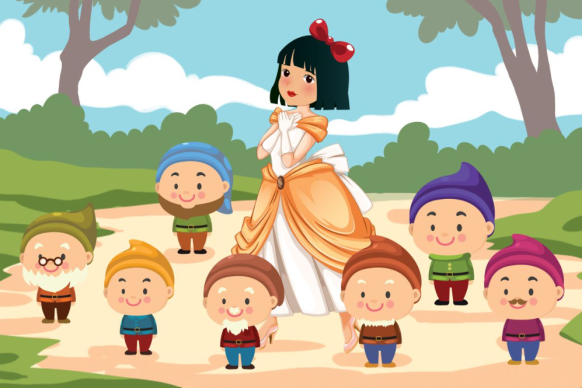 They’re Snow White and the seven dwarfs
Answer
Next
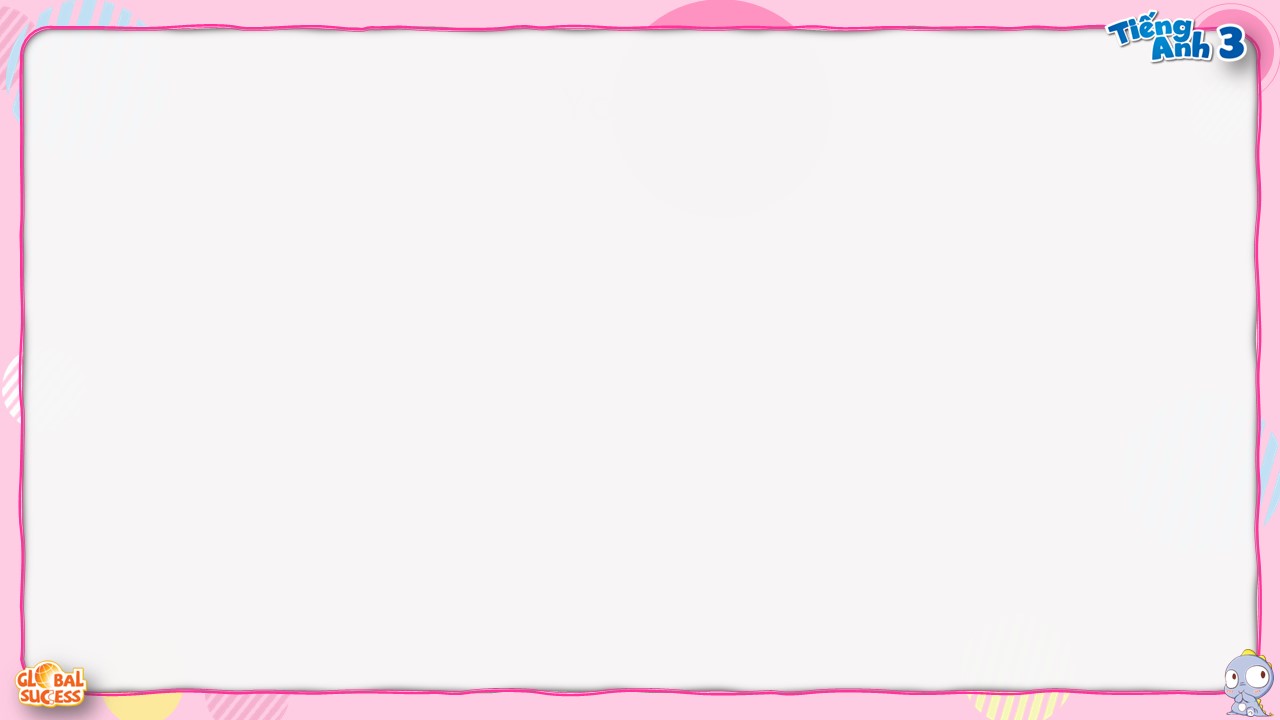 4/8
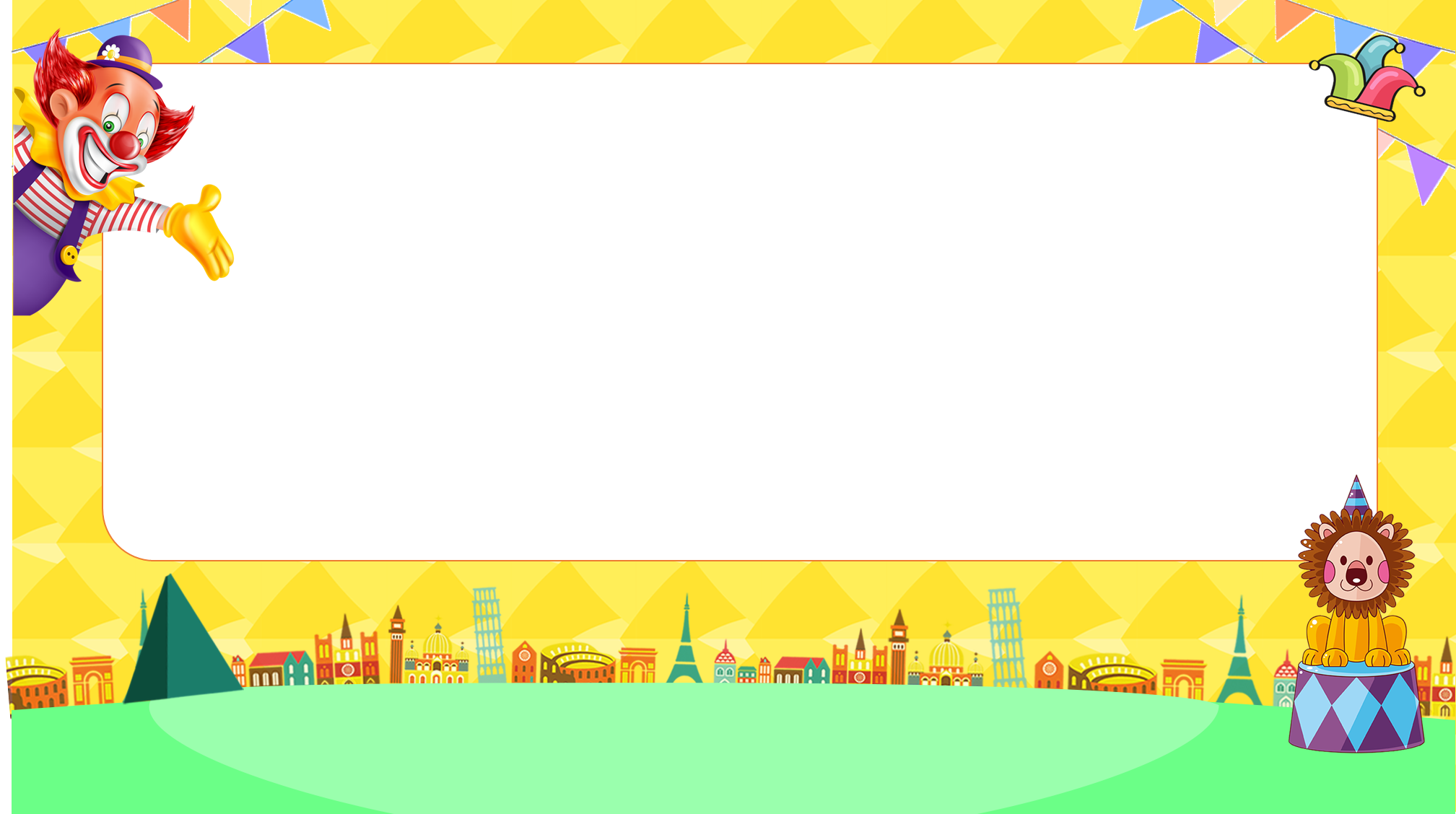 A: Who are the main characters in the story?
B: __________________.
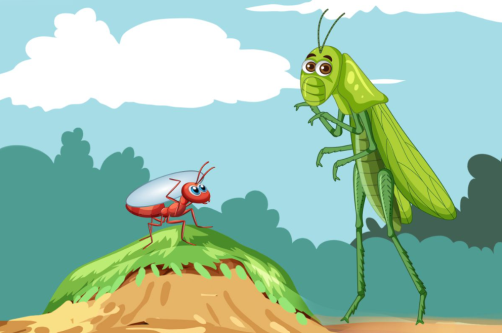 They’re the tortoise 
and the hare
Answer
Next
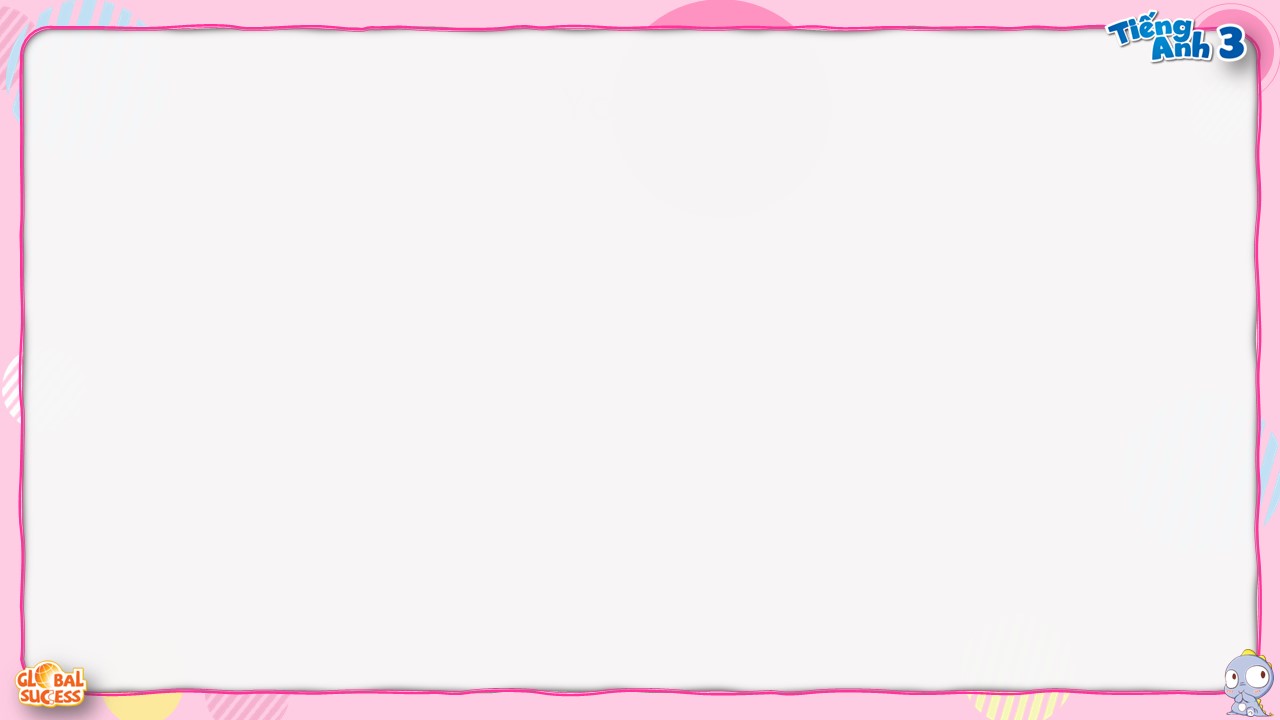 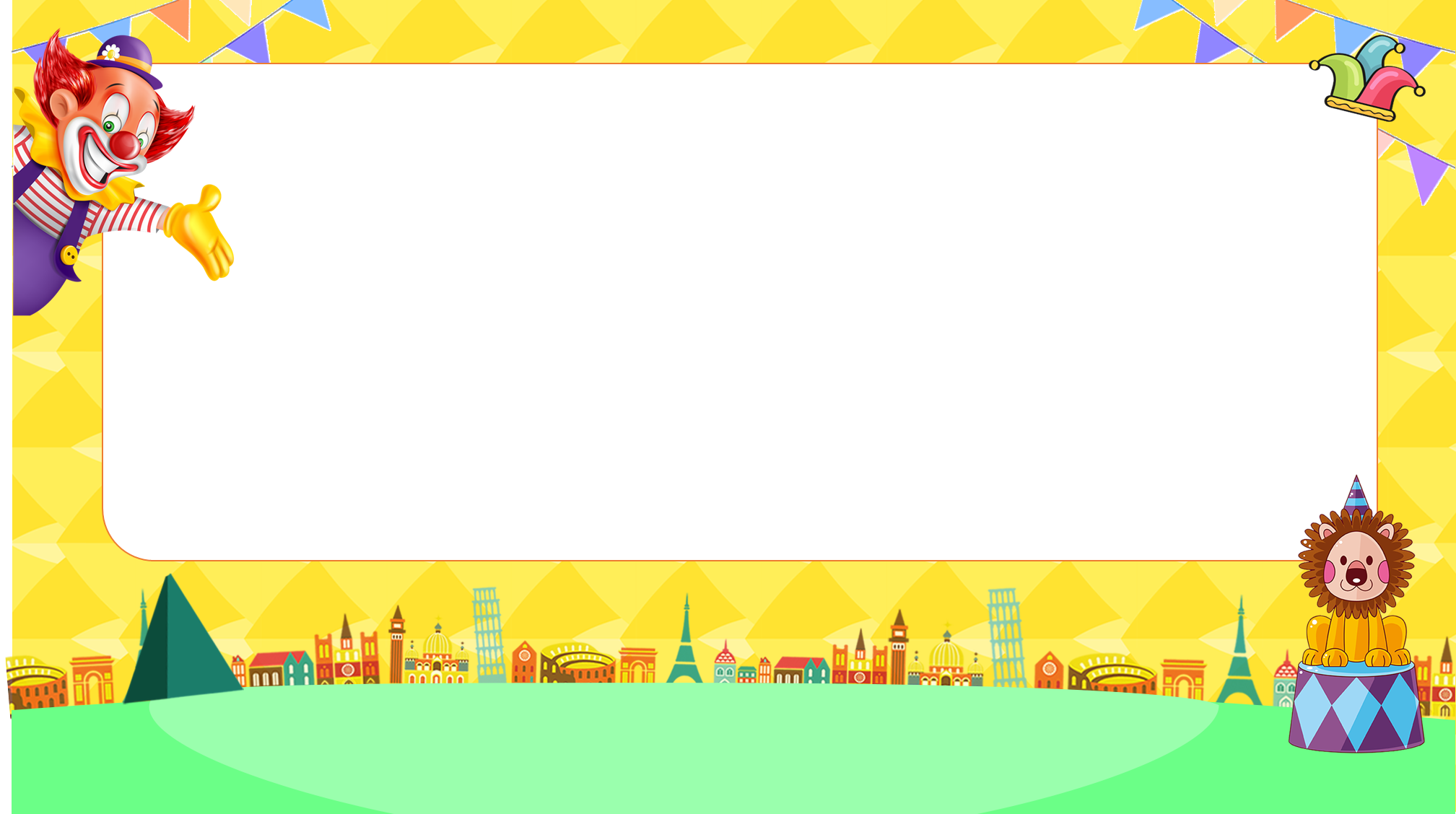 5/8
A: Who are the main characters in the story?
B: ____________________.
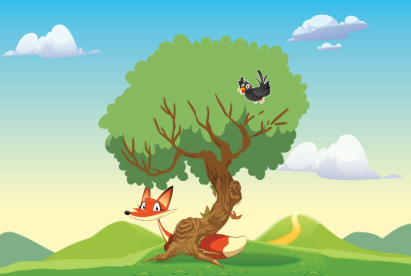 They’re the fox 
and the crow
Answer
Next
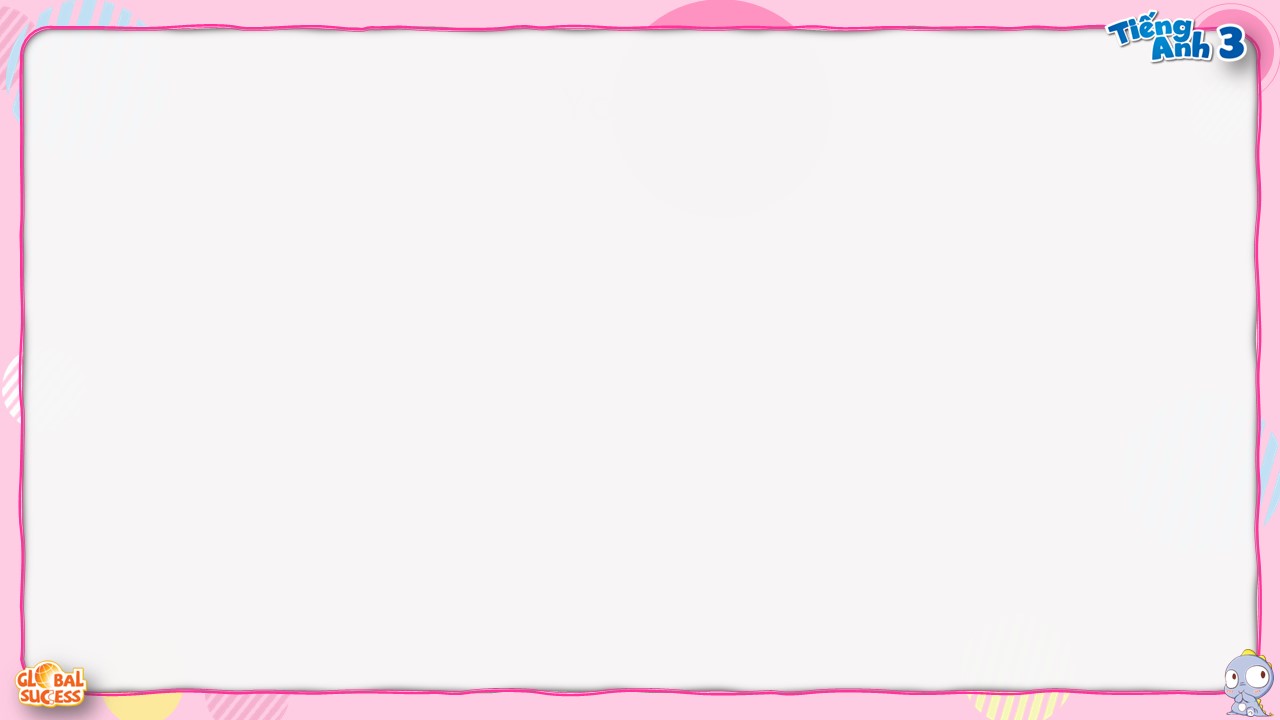 6/8
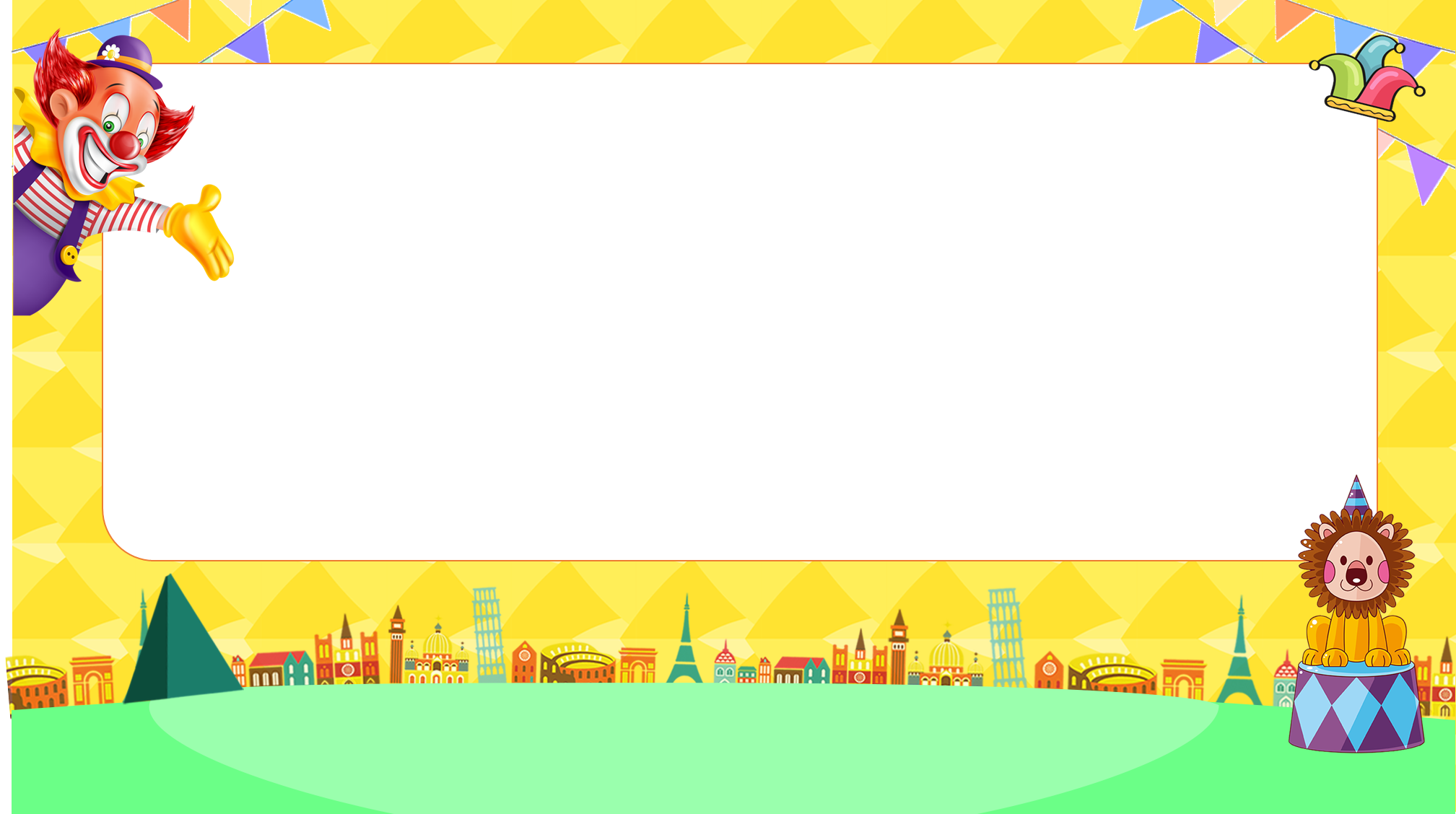 A: ___________________________?
B: They’re the tortoise and the hare.
Who are the main characters in the story
Next
Answer
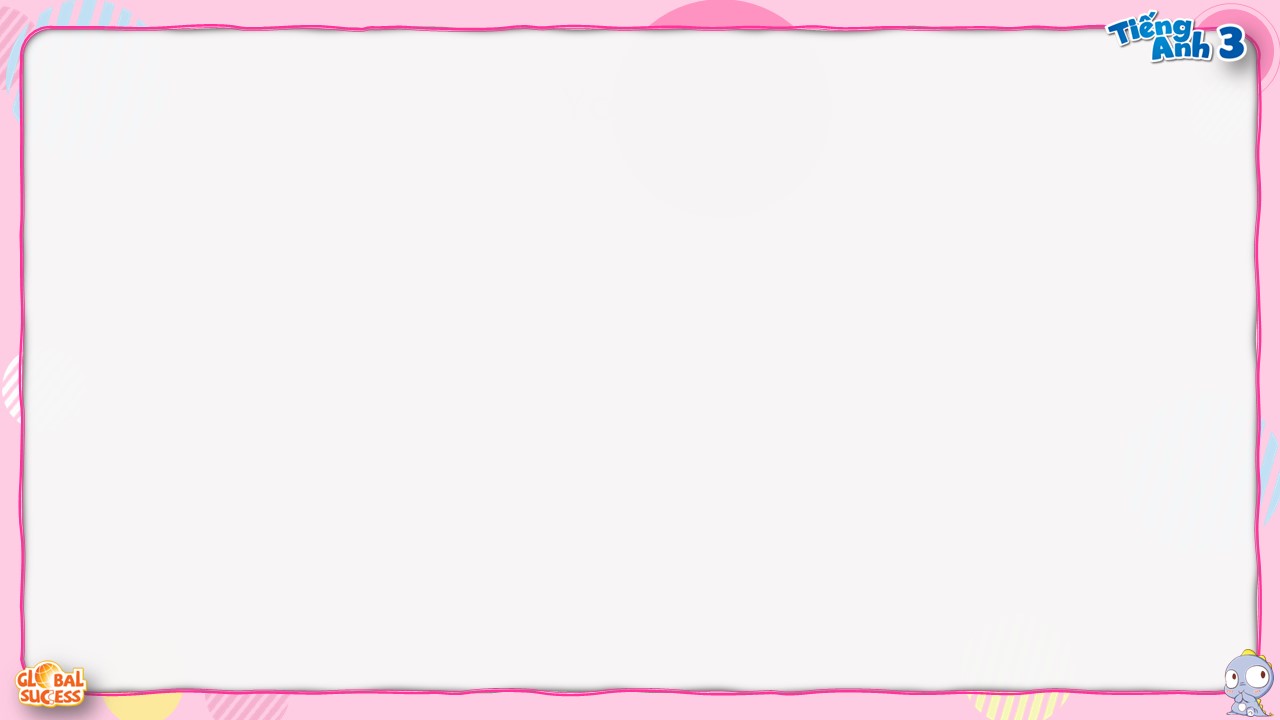 7/8
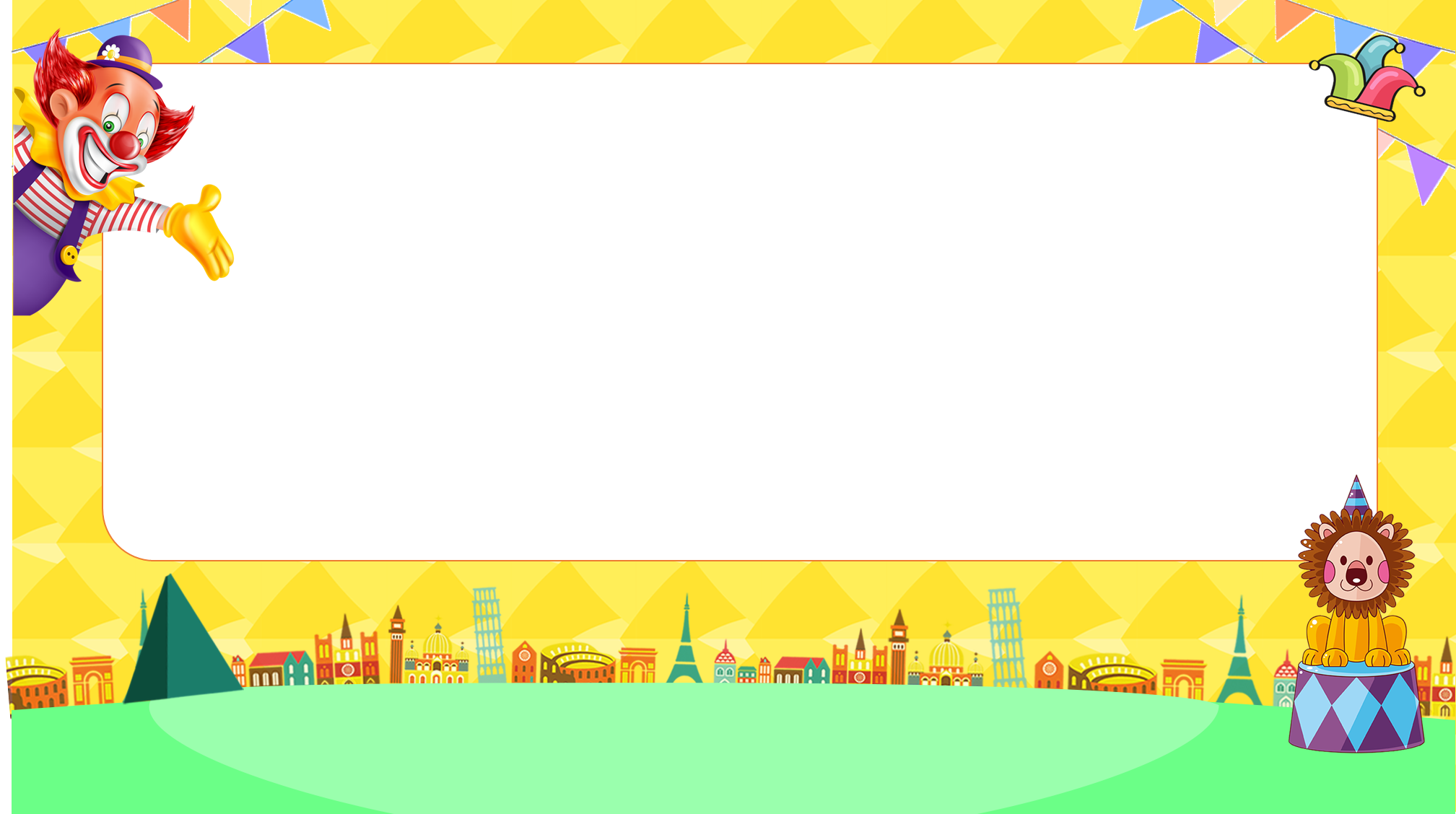 A: _________________
B: _________________
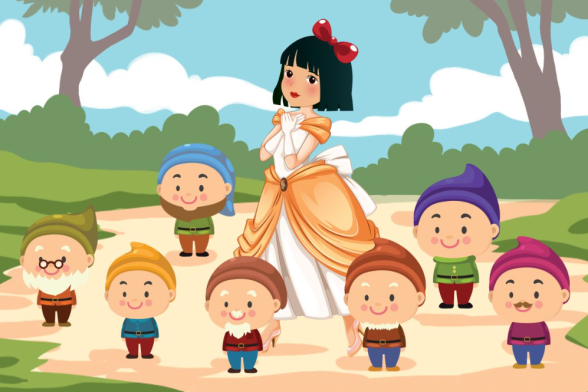 Who are the main characters
     in the story?
They’re Snow White and 
     the seven dwarfs.
Answer
Next
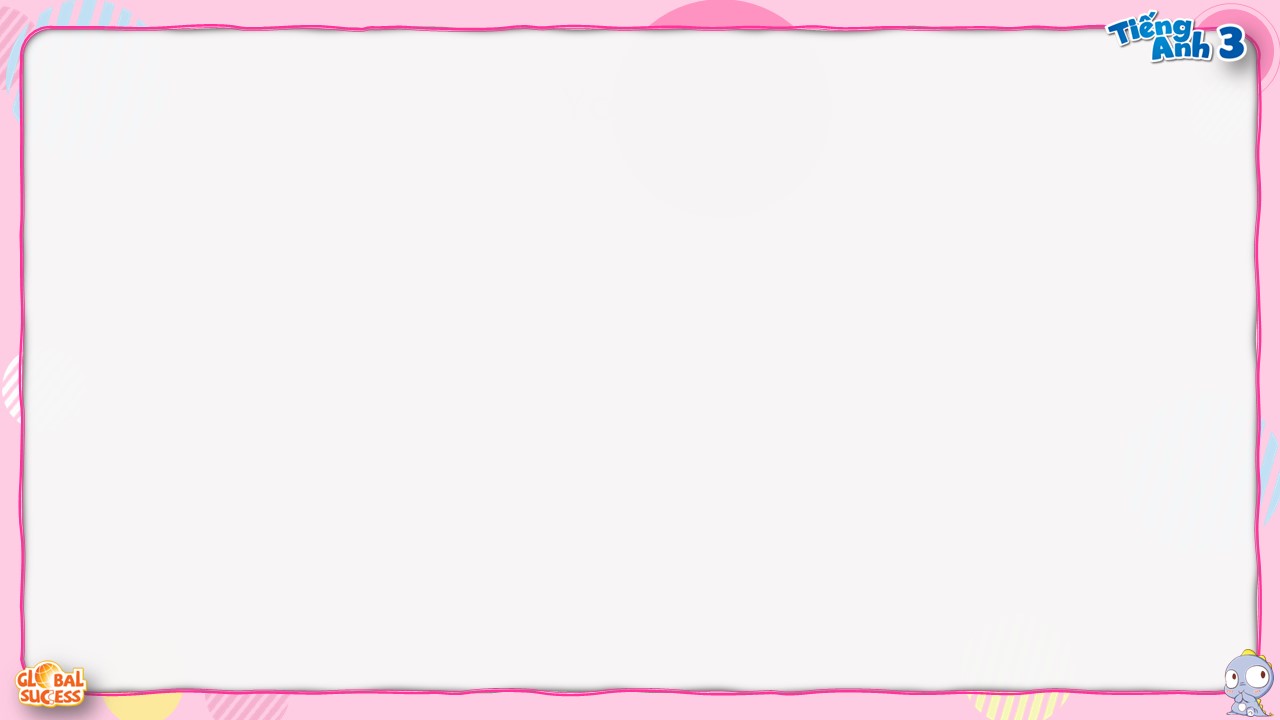 8/8
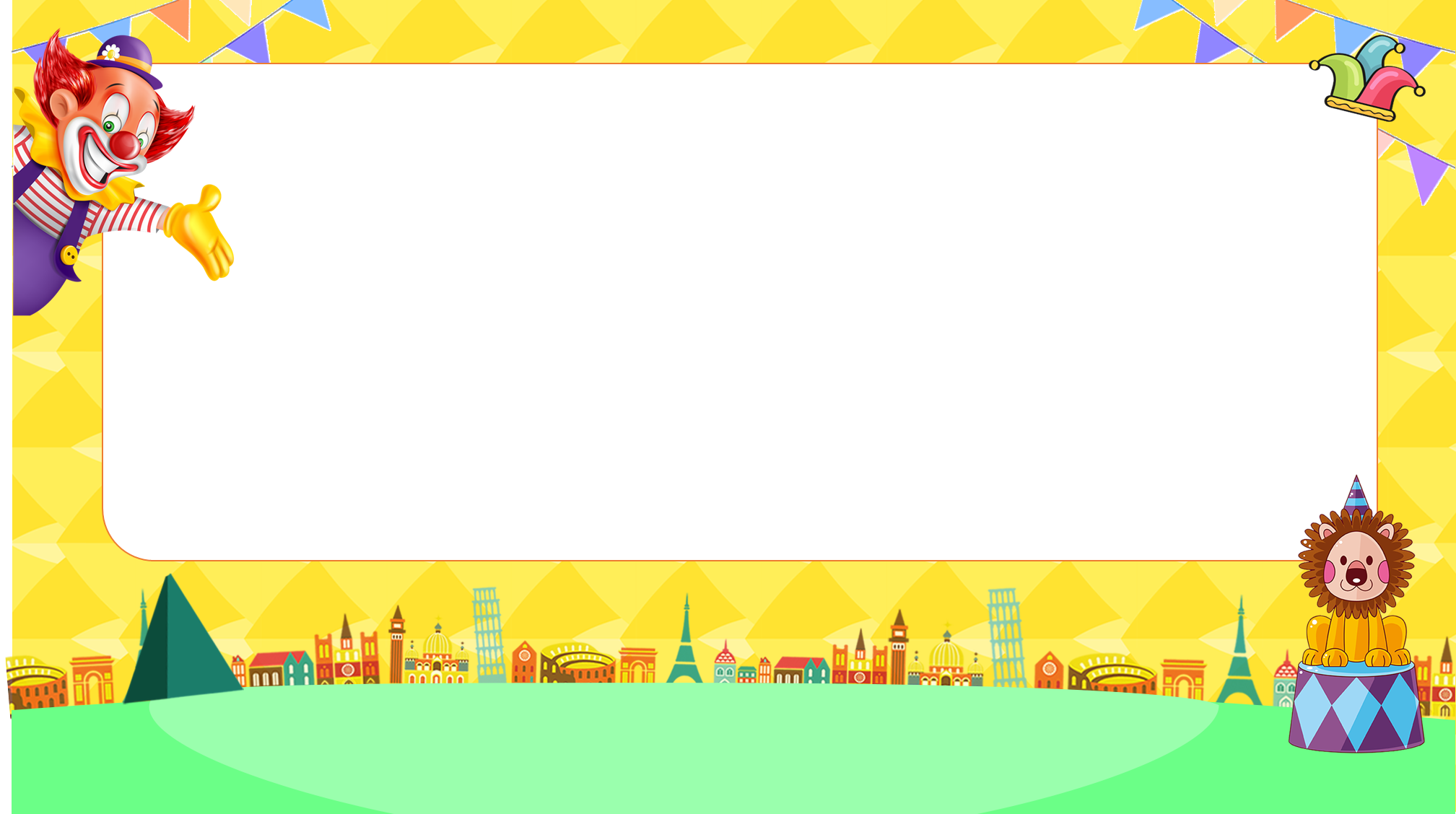 A: _________________
B: _________________
- Who are the main characters 
      in the story?
- They’re the fox and the crow.
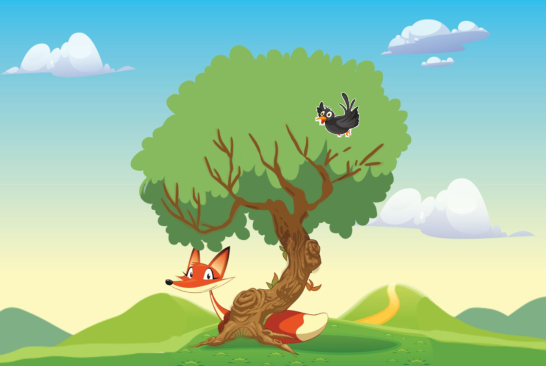 Answer
End
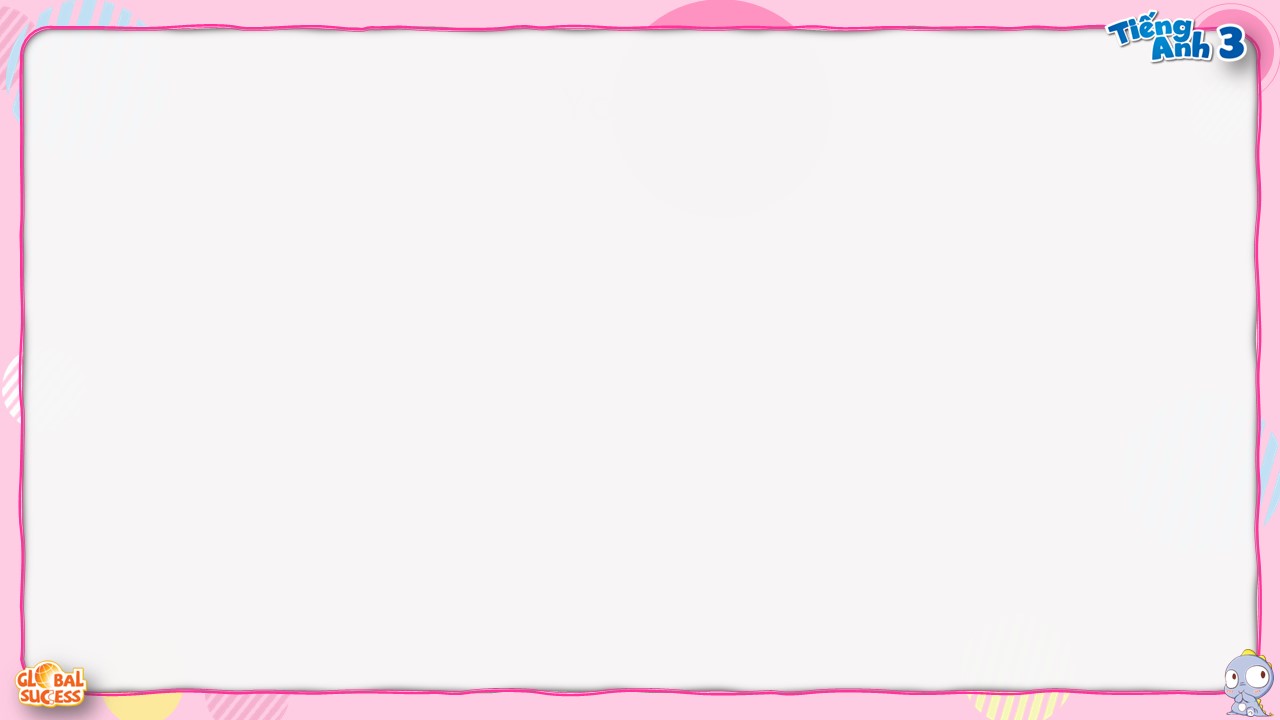 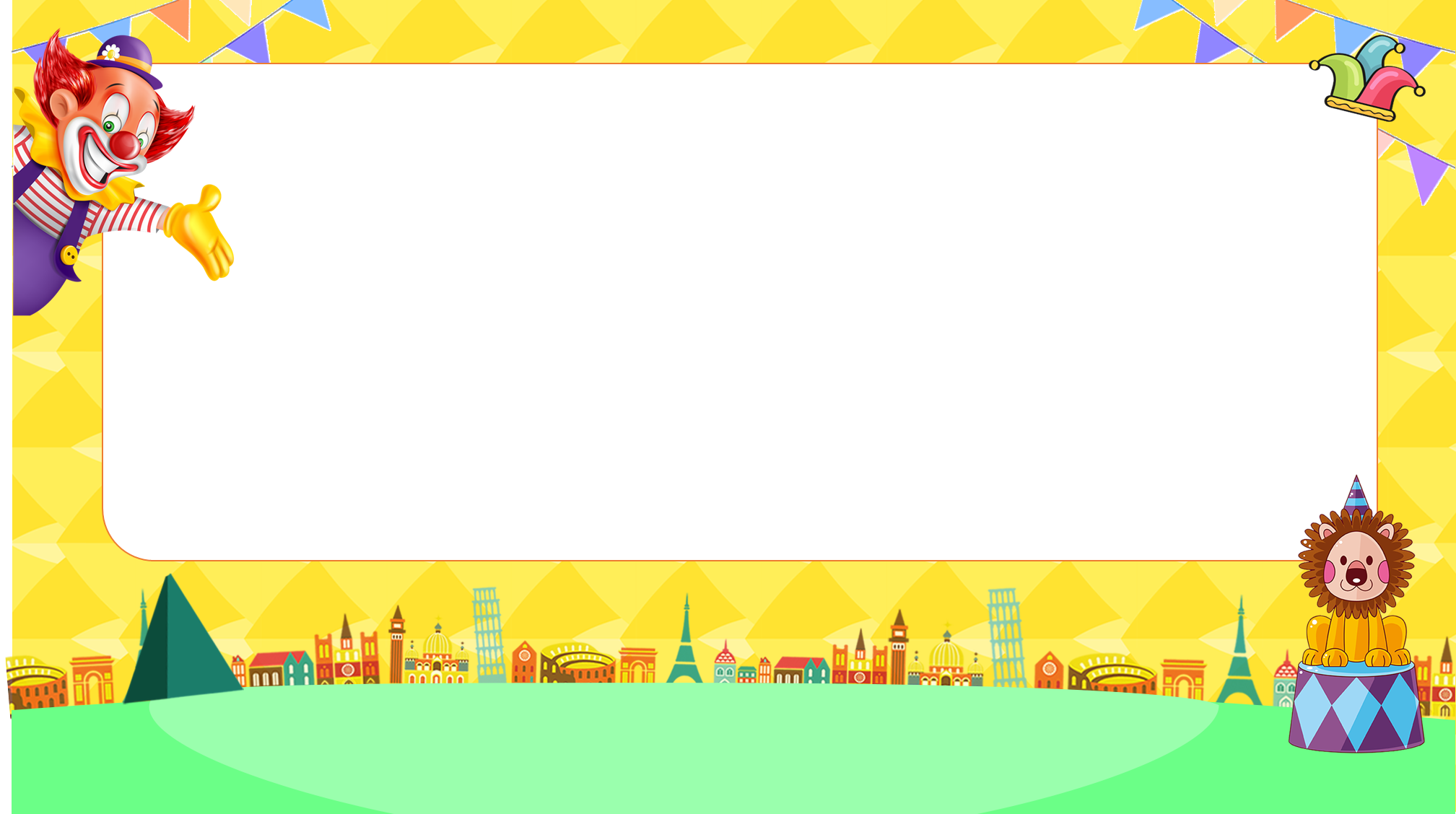 Great job!
s
EXIT
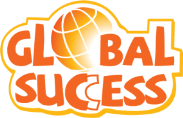 Monday, November 1st 2024
Unit 17
Stories for children
Lesson 1 (4+5+6)
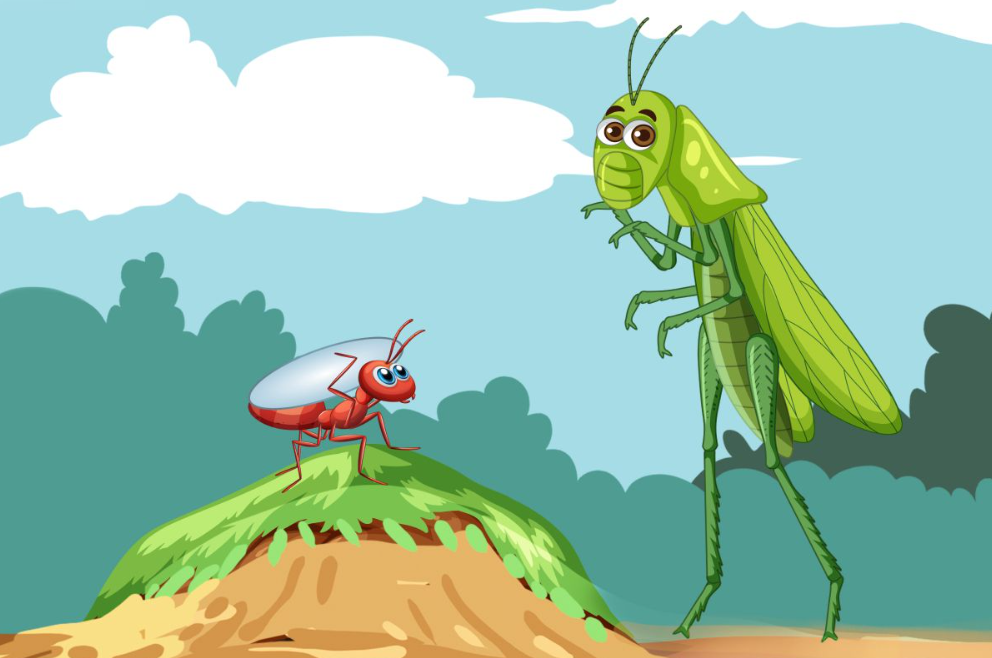 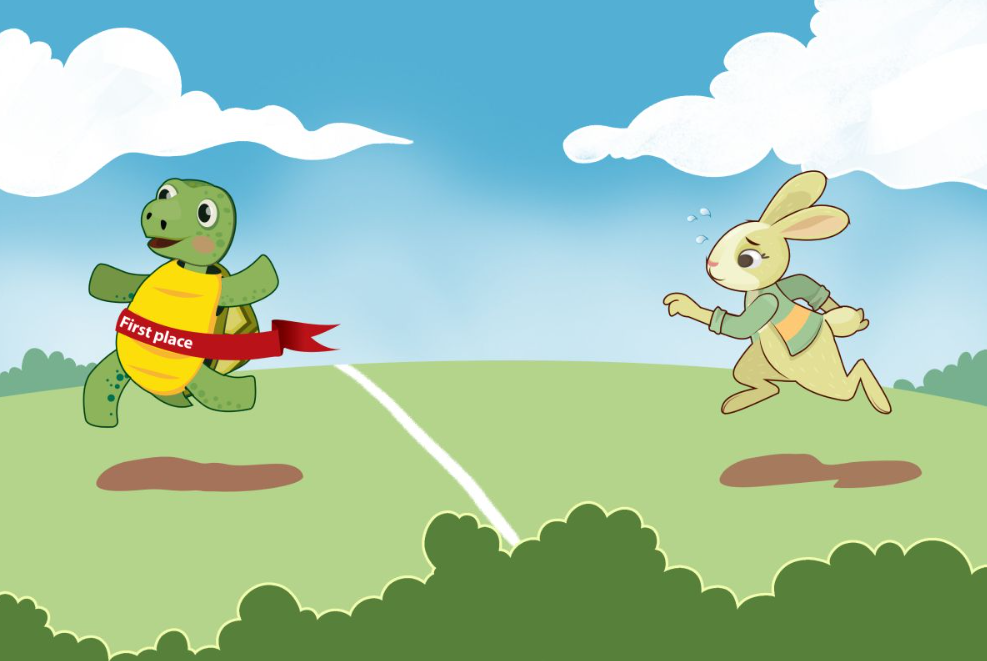 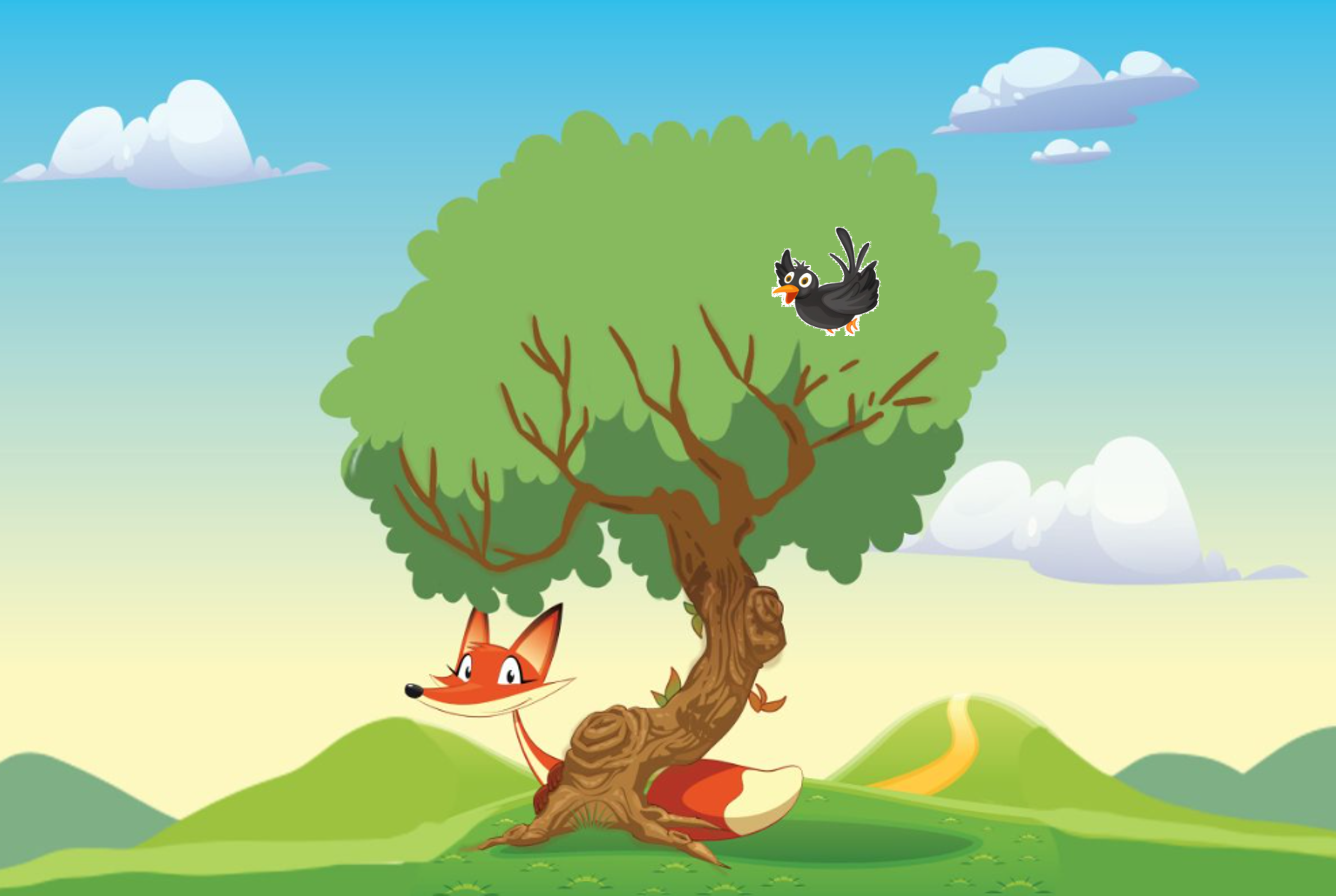 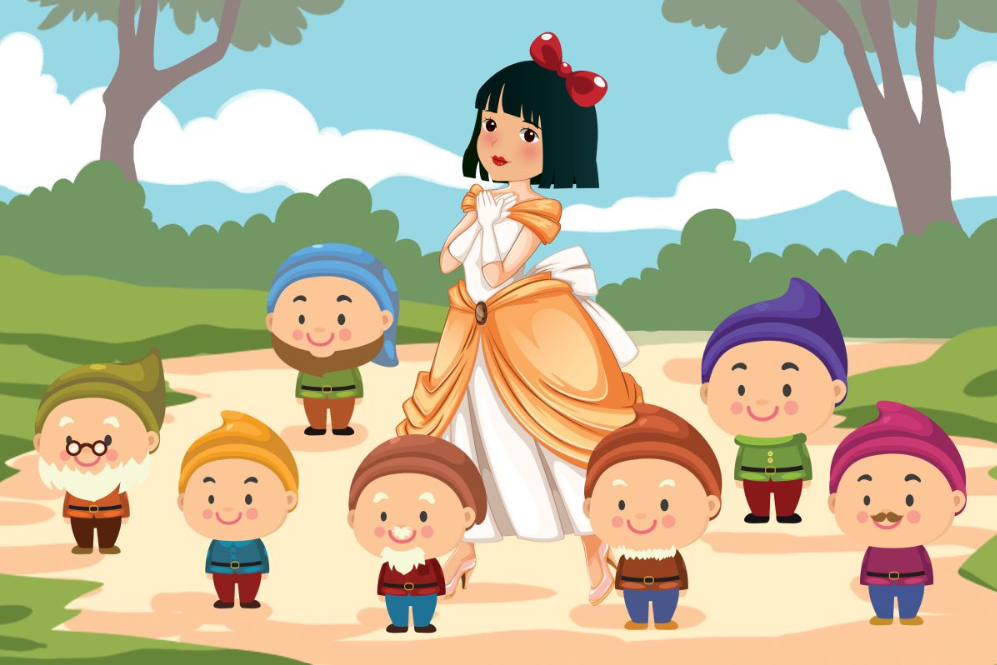 Contents
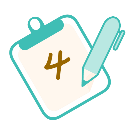 Listen and circle.
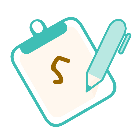 Read and complete.
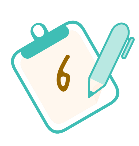 Let’s play.
4. Listen and circle.
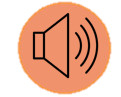 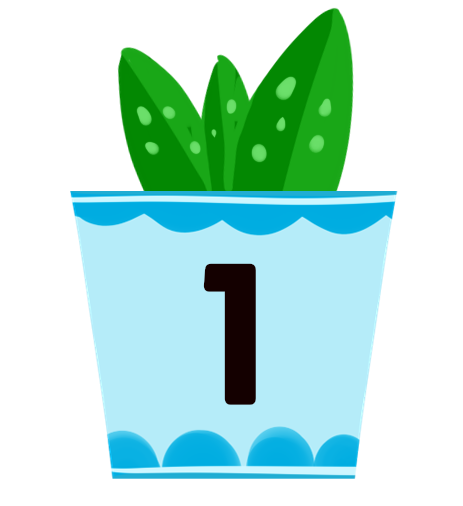 3. The main characters in the story are ______.
1. The main characters in the story are ______.
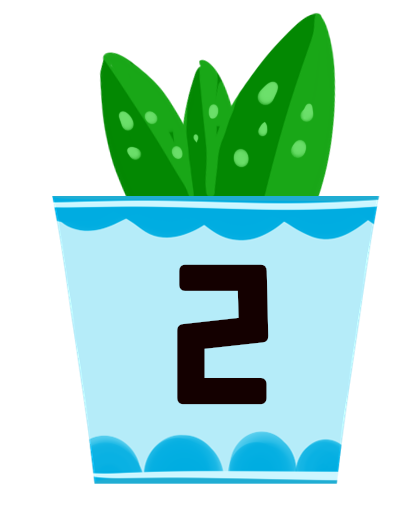 2. Ben likes the __________.
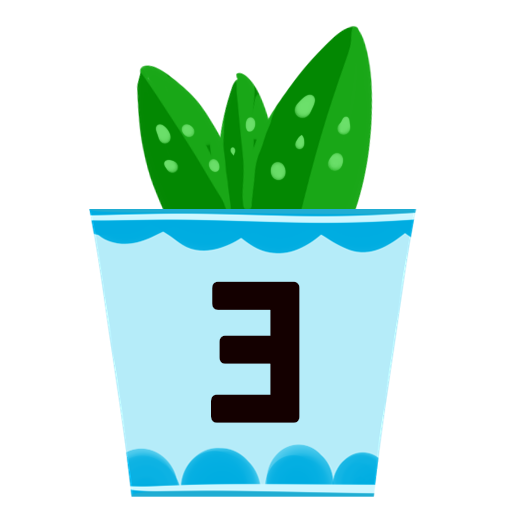 a
a
a
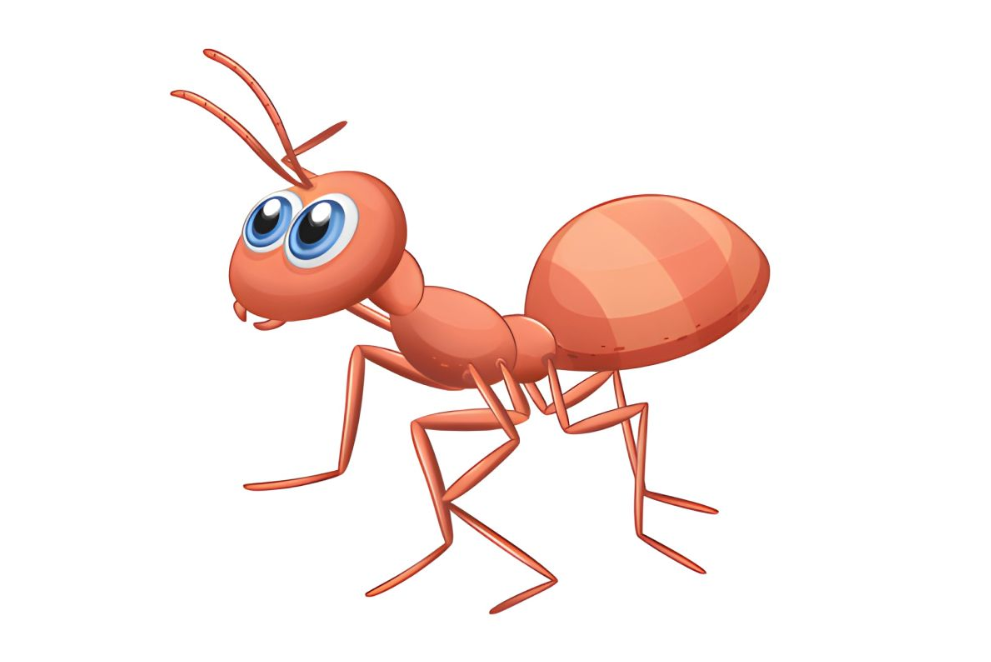 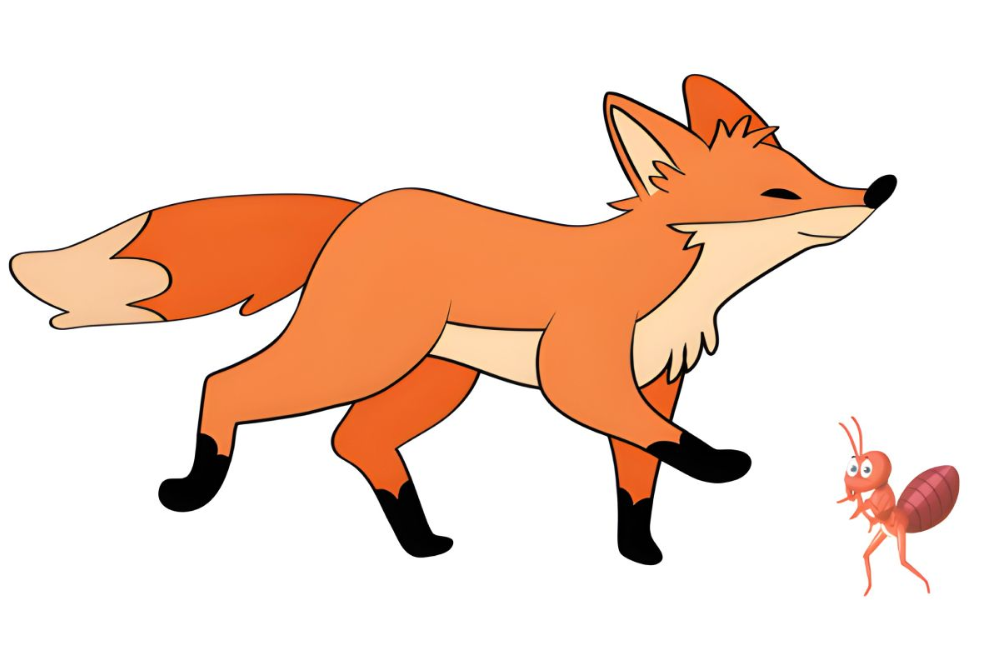 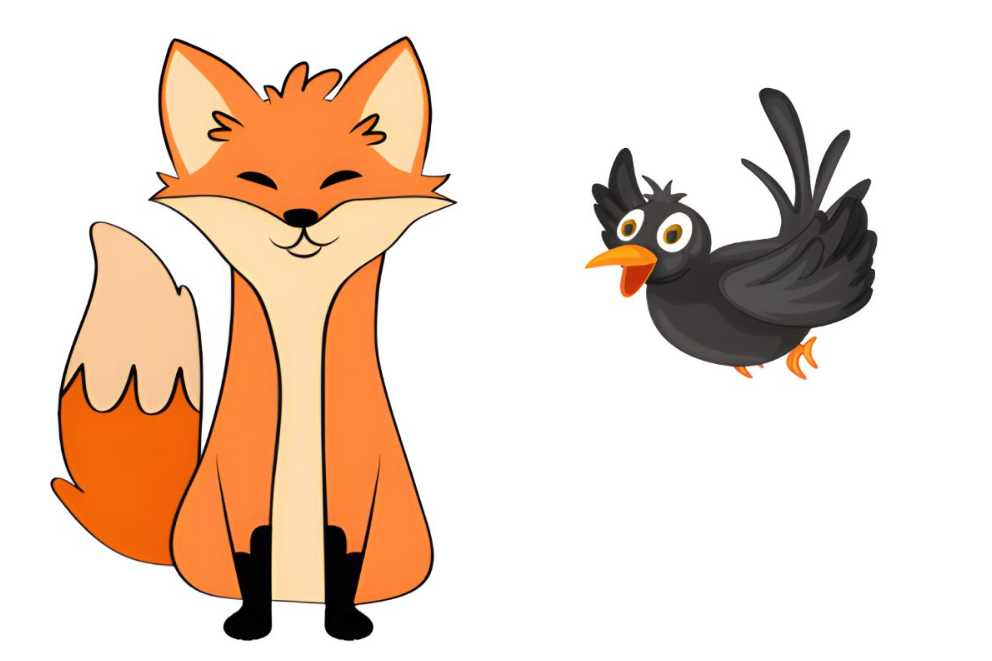 b
b
b
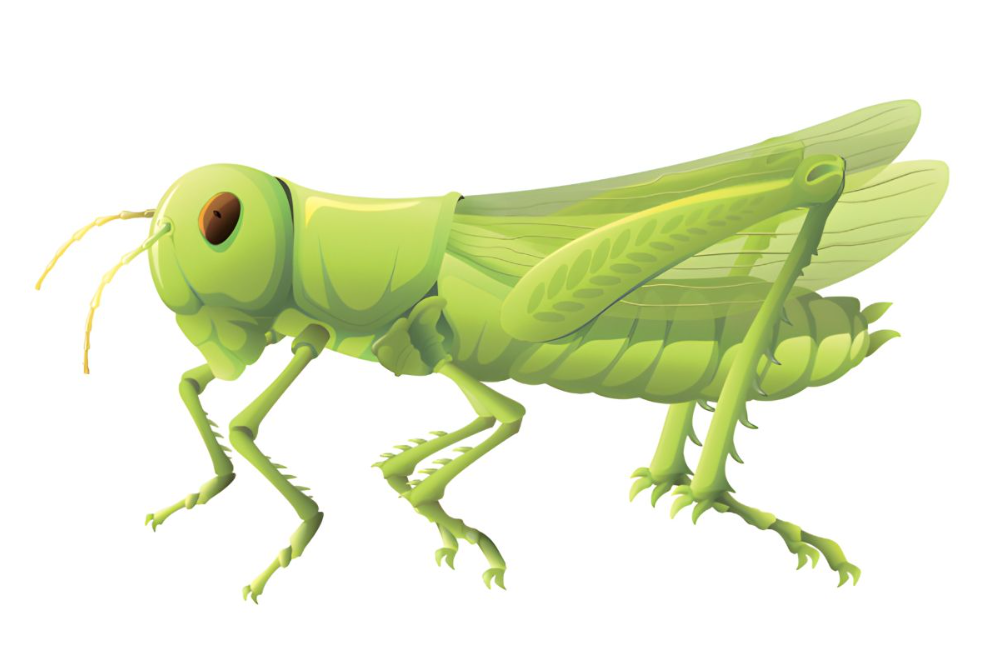 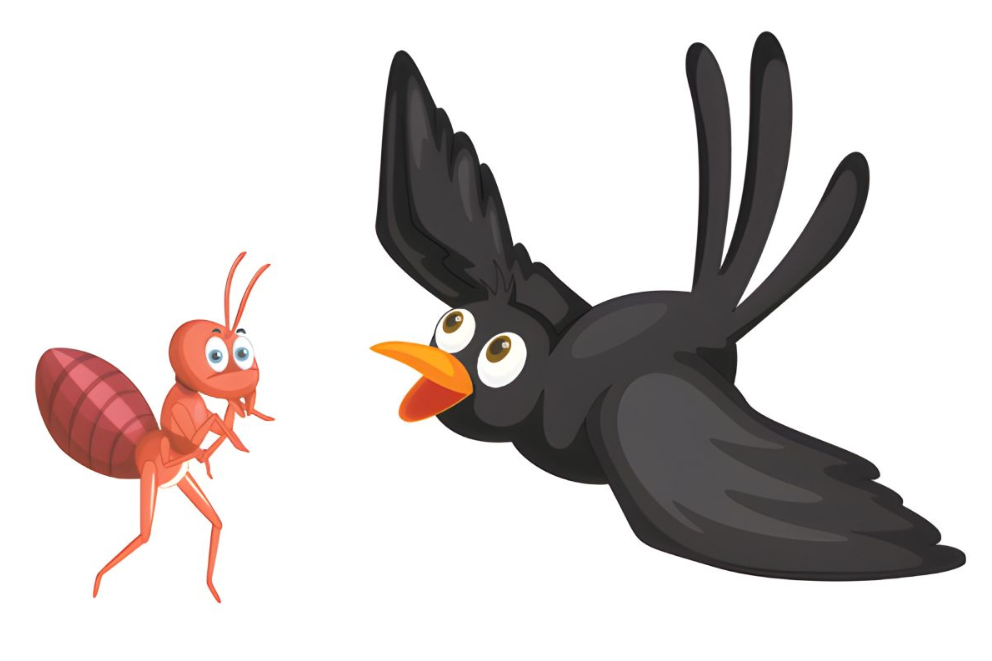 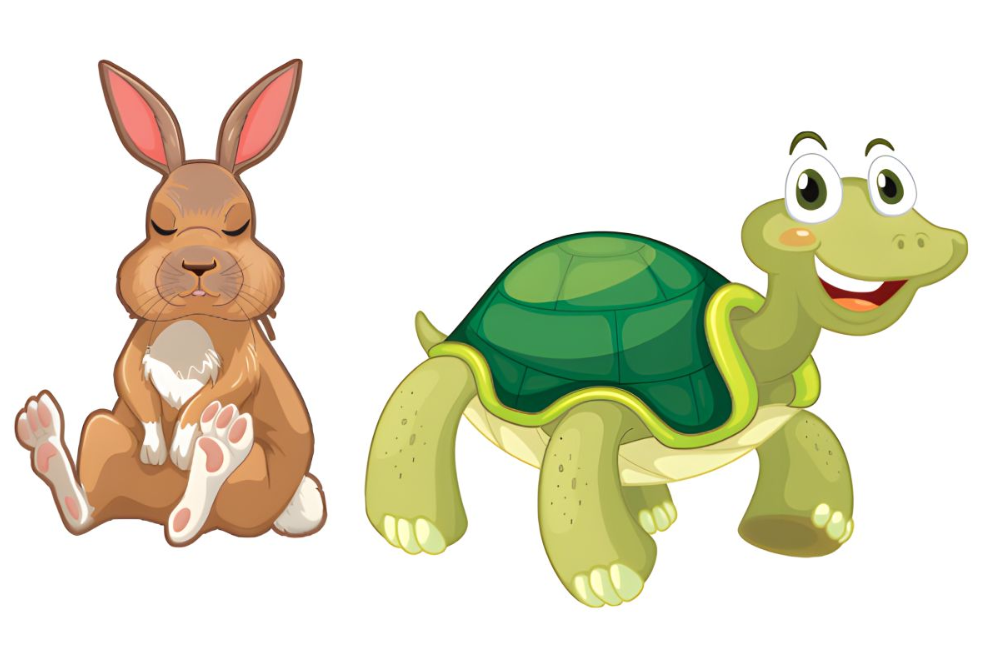 Click on the speaker / pots to listen.
5. Read and complete.
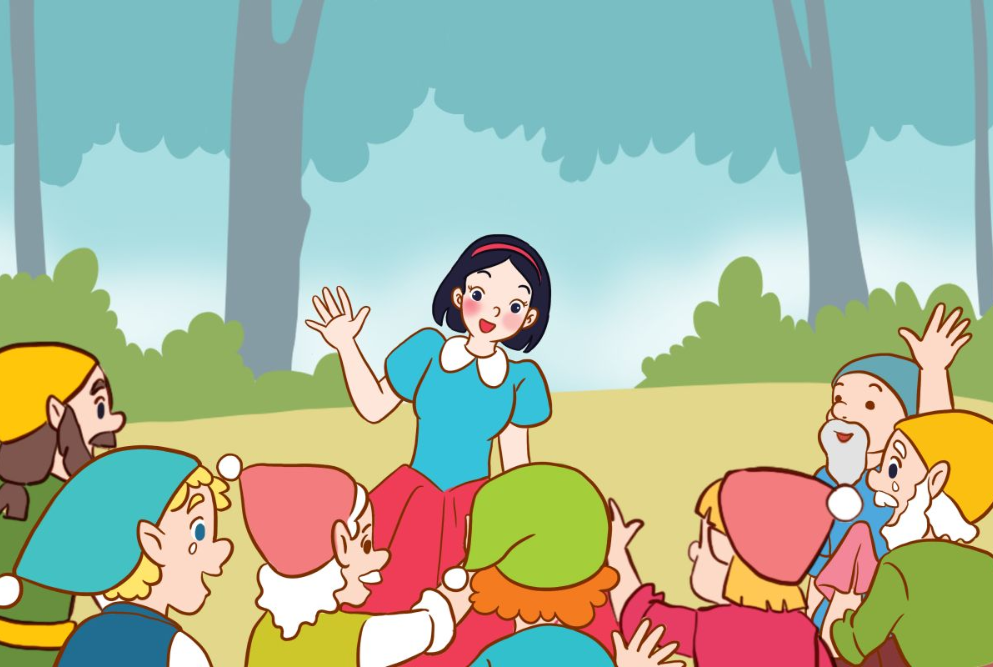 3.
4.
A: Are the ______ and the grasshopper the main characters in this story?
B: Yes, they are.
A: Which ______________ do you prefer?
B: I prefer the ant.
A: What story are you ___________?
B: I’m reading The Fox and the Crow.
A: Do you like the ________ or the crow?
B: I like the fox.
1.
2.
A: Are the hare and the _______ the main characters in this story?
B: Yes, they are.
A: Look at this story. Who are the main characters?
B: They’re __________ and the seven dwarfs.
Snow White
tortoise
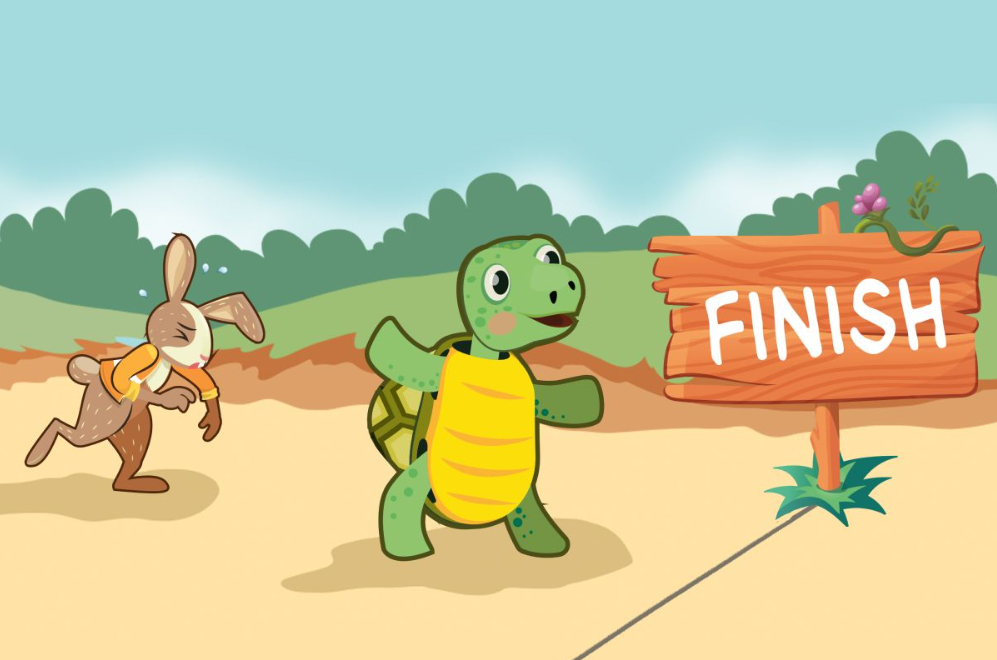 ant
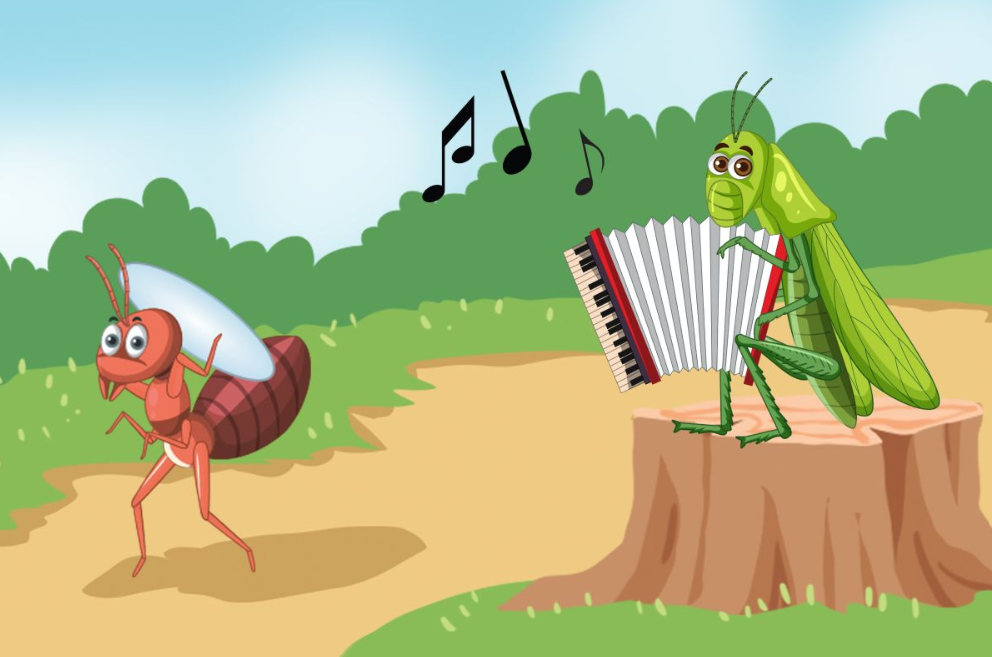 characters
reading
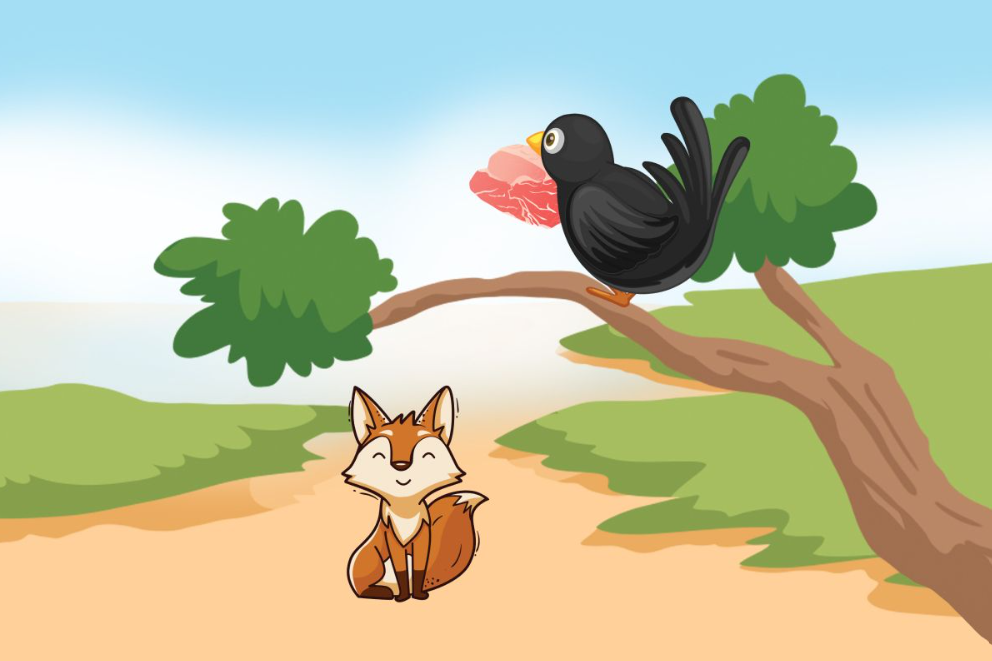 fox
6. Let’s play.
Who am I?
I won the race with the hare. Who am I?
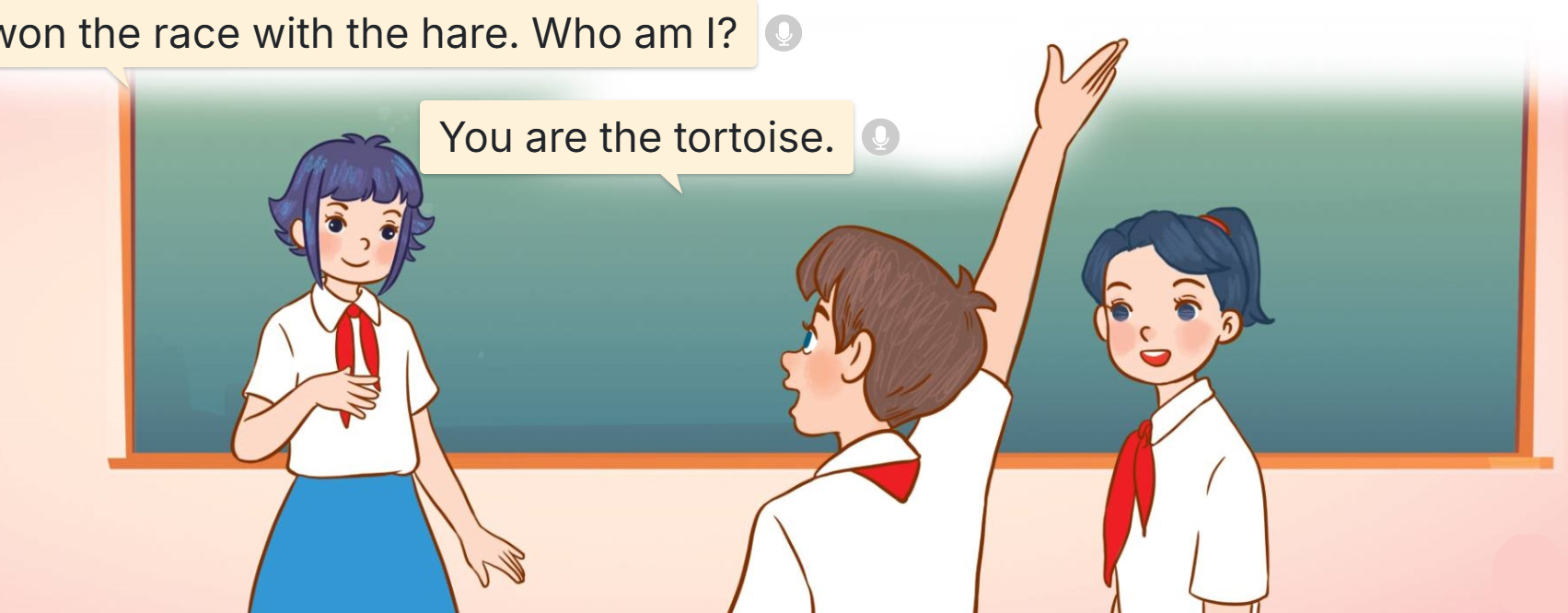 You are the tortoise.
[Speaker Notes: I am a good cook. I cook food for seven short men. Who am I? – You are Snow White. I am clever. I took the meat from the crow. Who am I? – You are the fox. I didn’t win the race with the tortoise. Who am I? – You are the hare.]
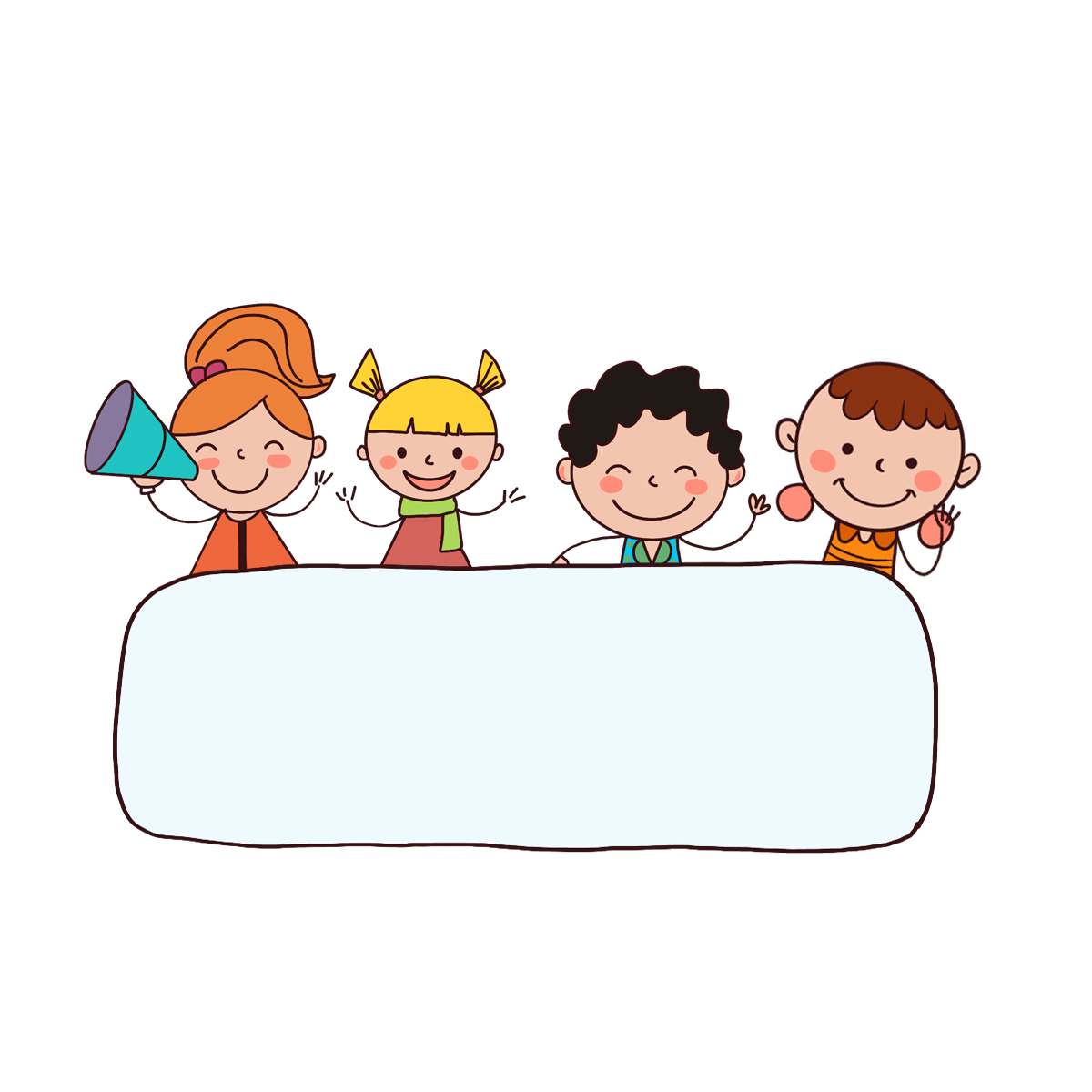 Fun corner 
& wrap - up
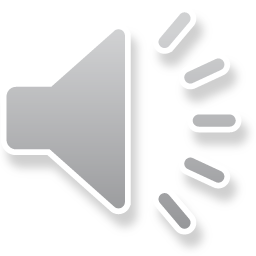 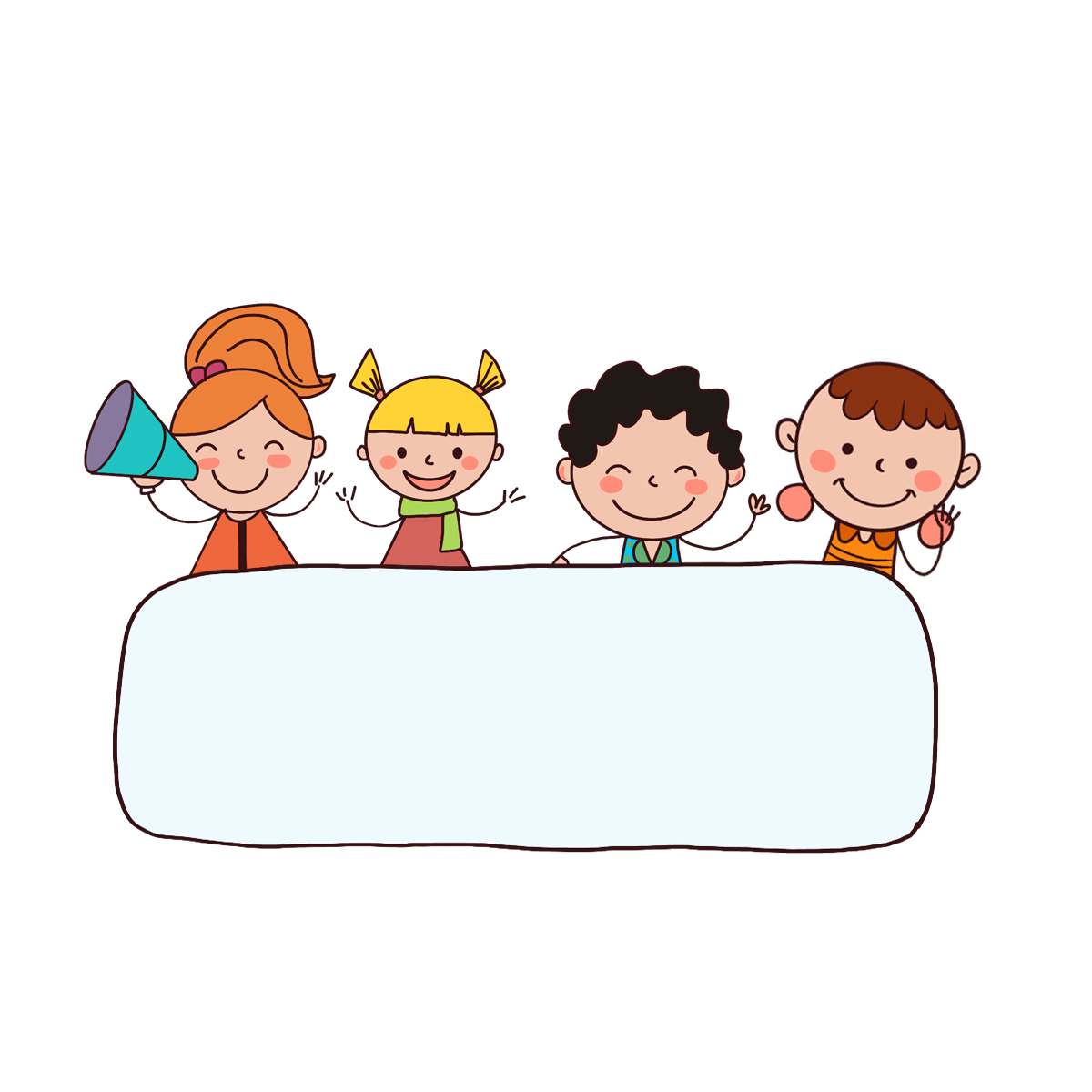 Let’s play!
Look, say and choose.
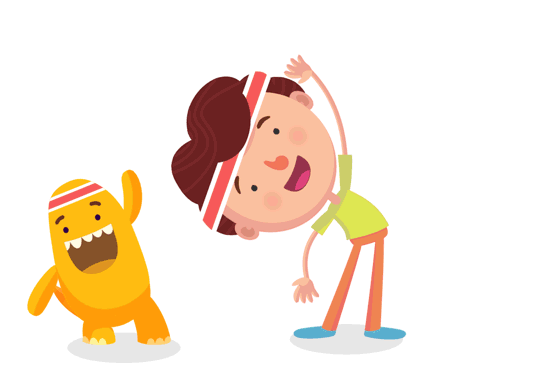 1/8
A: Who are the main characters in the story?
B: They’re the tortoise and the hare.
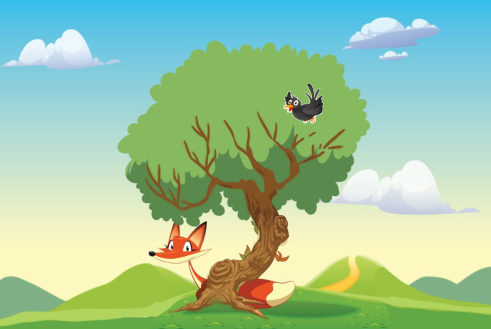 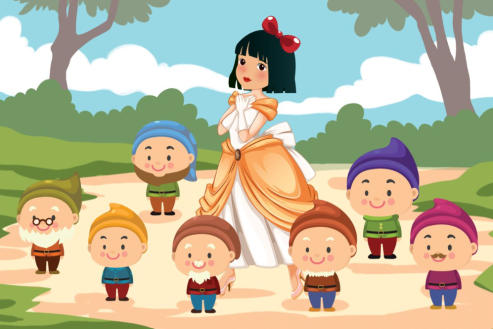 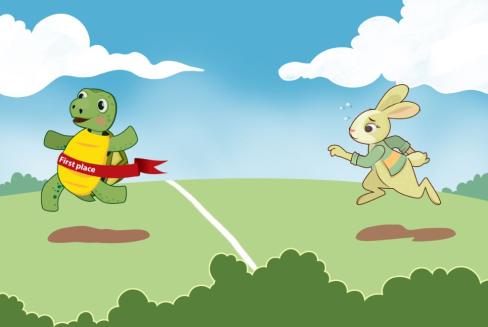 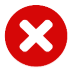 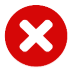 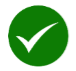 A                           B                         C
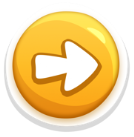 Look, say and choose.
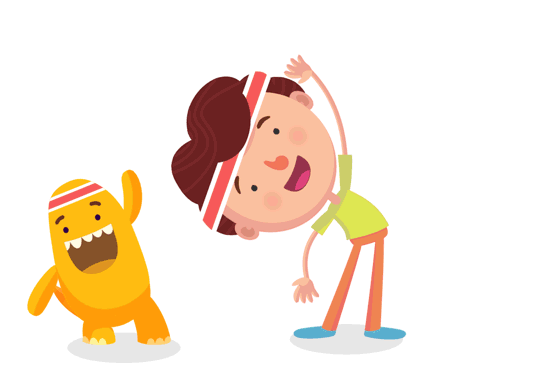 2/8
A: Who are the main characters in the story?
B: They’re the Snow White and the seven dwarfs.
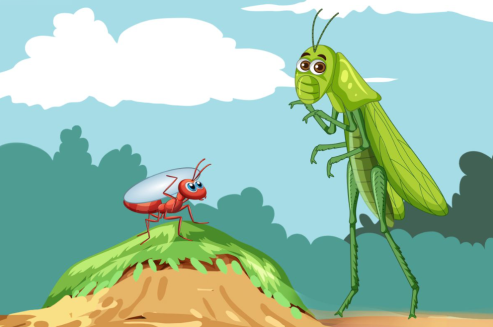 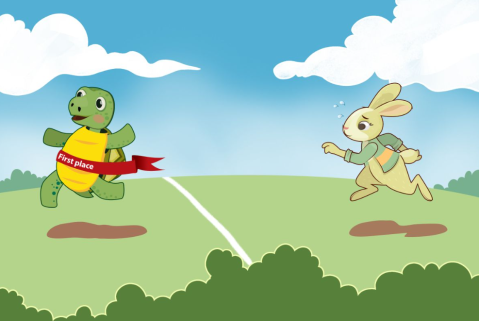 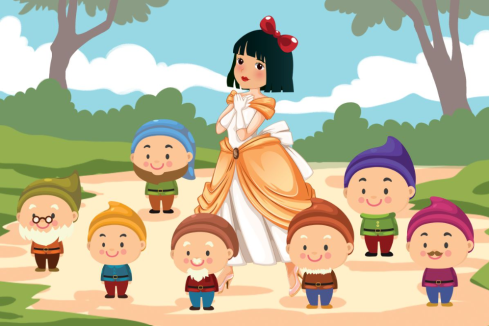 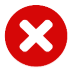 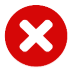 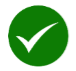 A                           B                          C
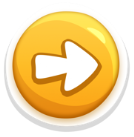 Look, say and choose.
3/8
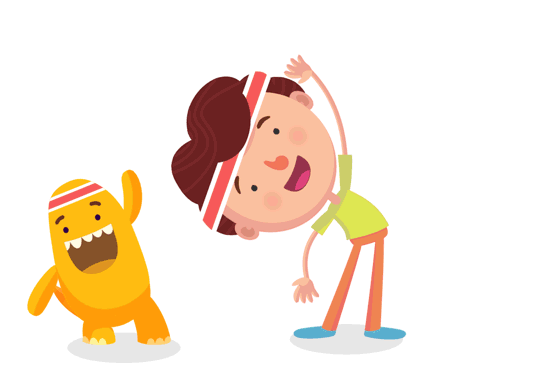 A: Who are the main characters in the story?
B: They’re the ant and the grasshopper.
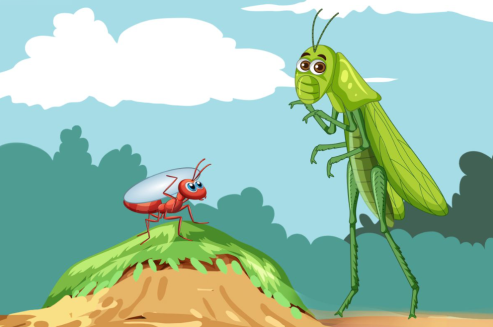 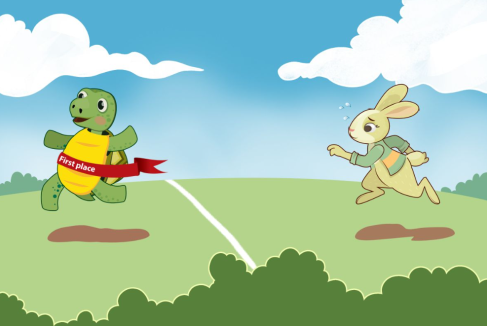 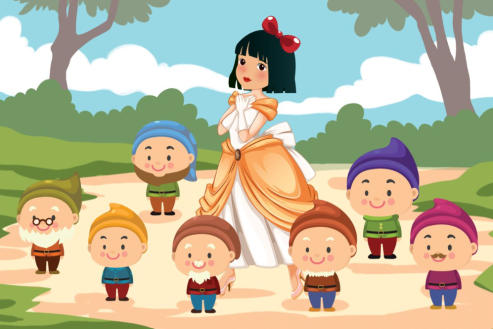 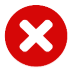 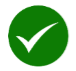 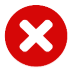 A                           B                          C
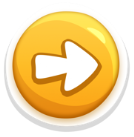 Look, say and choose.
4/8
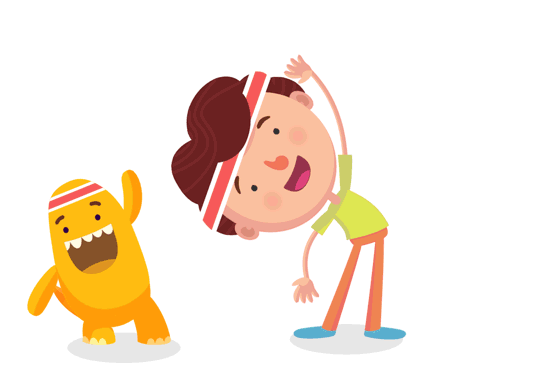 A: Who are the main characters in the story?
B: They’re the fox and the crow.
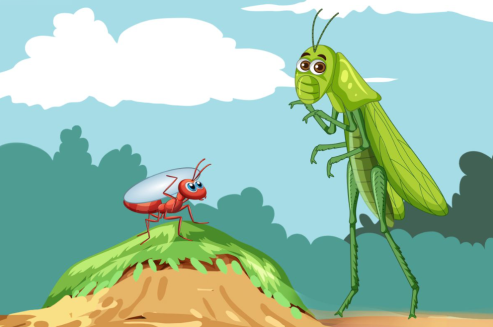 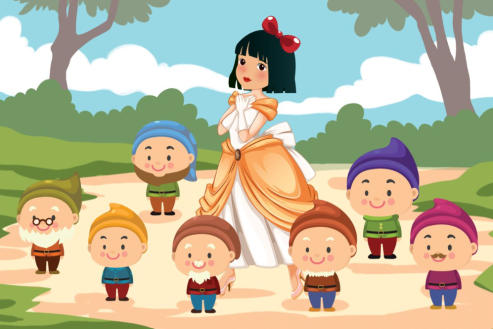 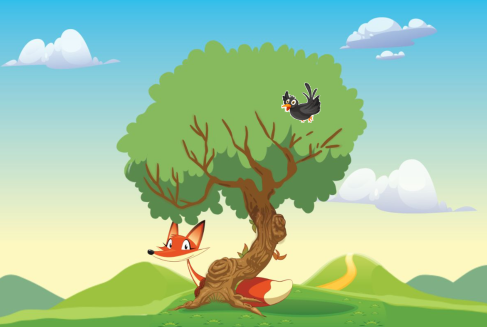 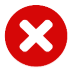 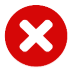 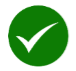 A                           B                         C
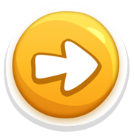 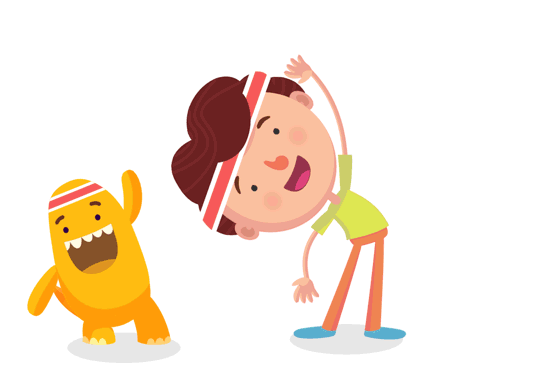 5/8
Listen and choose.
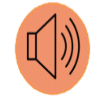 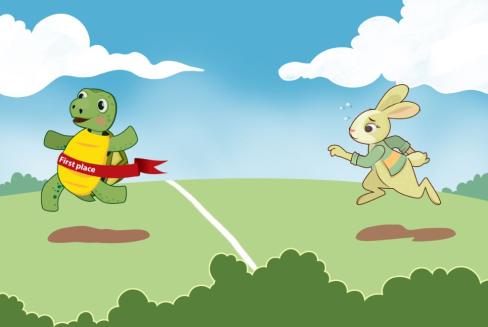 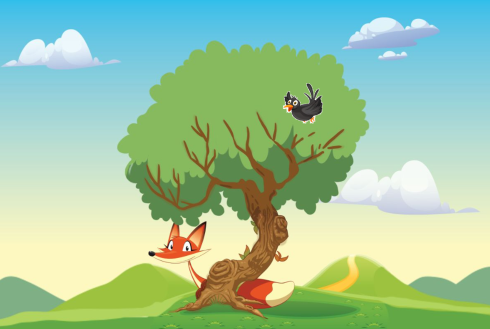 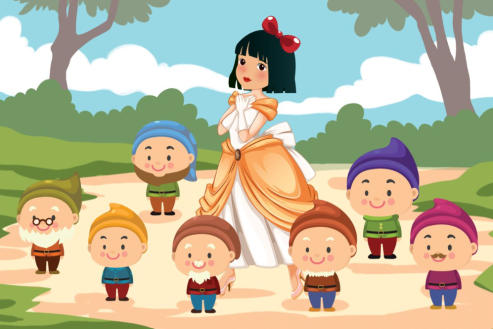 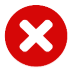 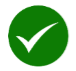 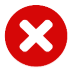 A                           B                          C
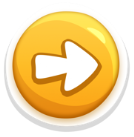 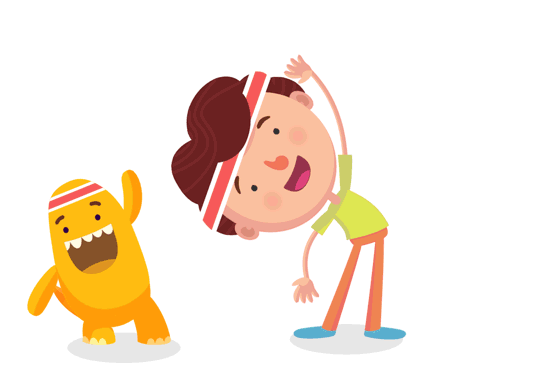 6/8
Listen and choose.
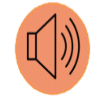 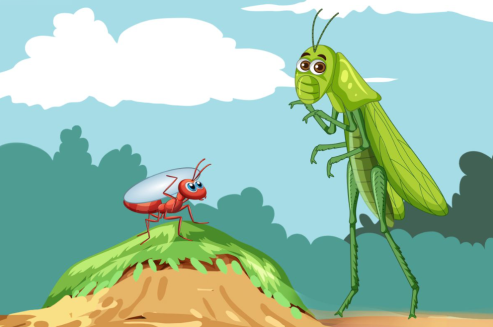 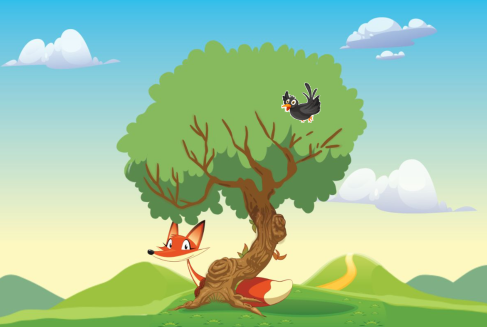 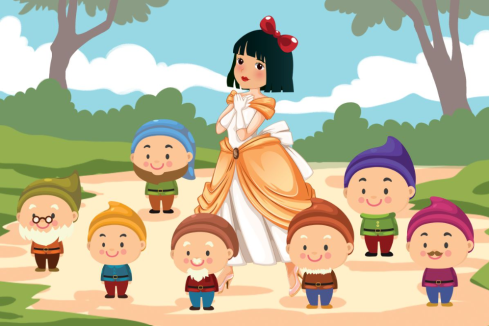 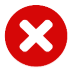 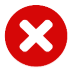 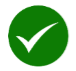 A                           B                         C
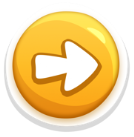 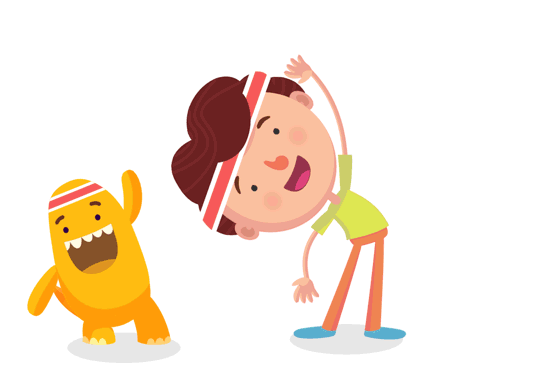 7/8
Listen and choose.
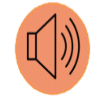 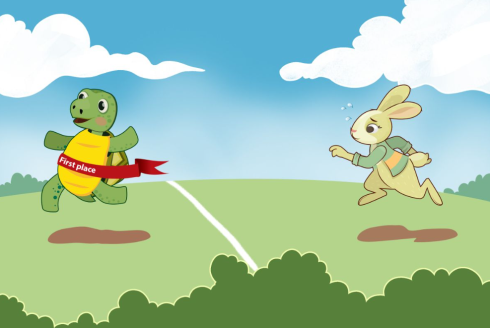 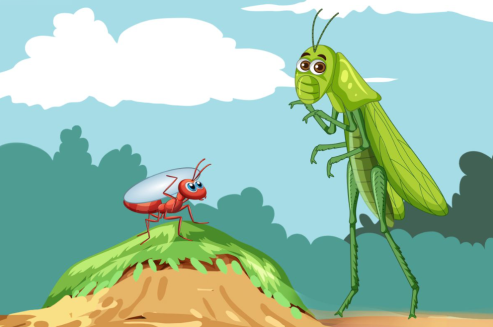 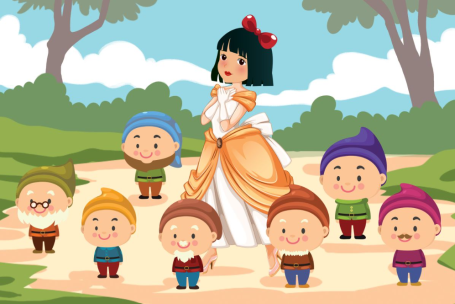 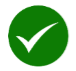 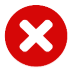 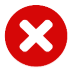 A                           B                         C
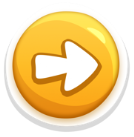 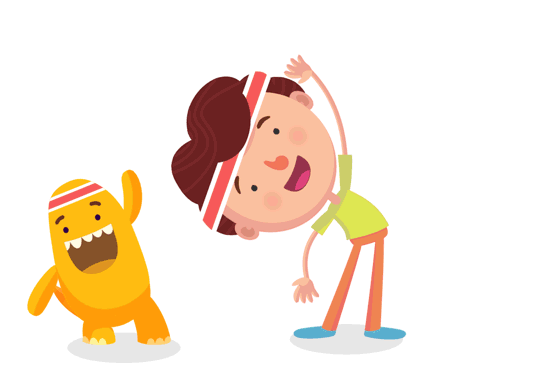 8/8
Listen and choose.
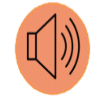 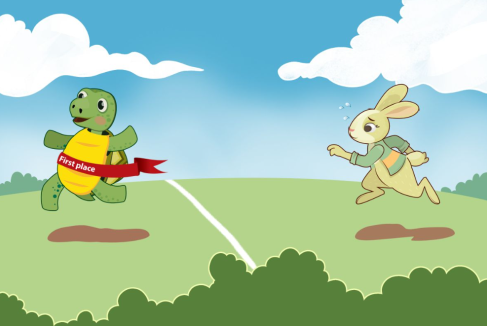 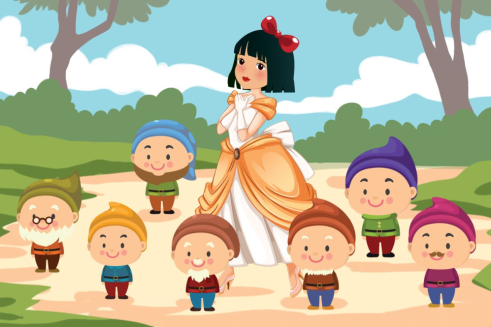 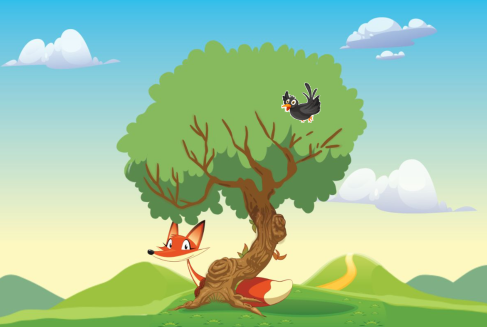 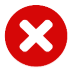 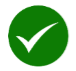 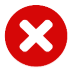 A                           B                          C
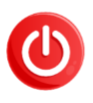 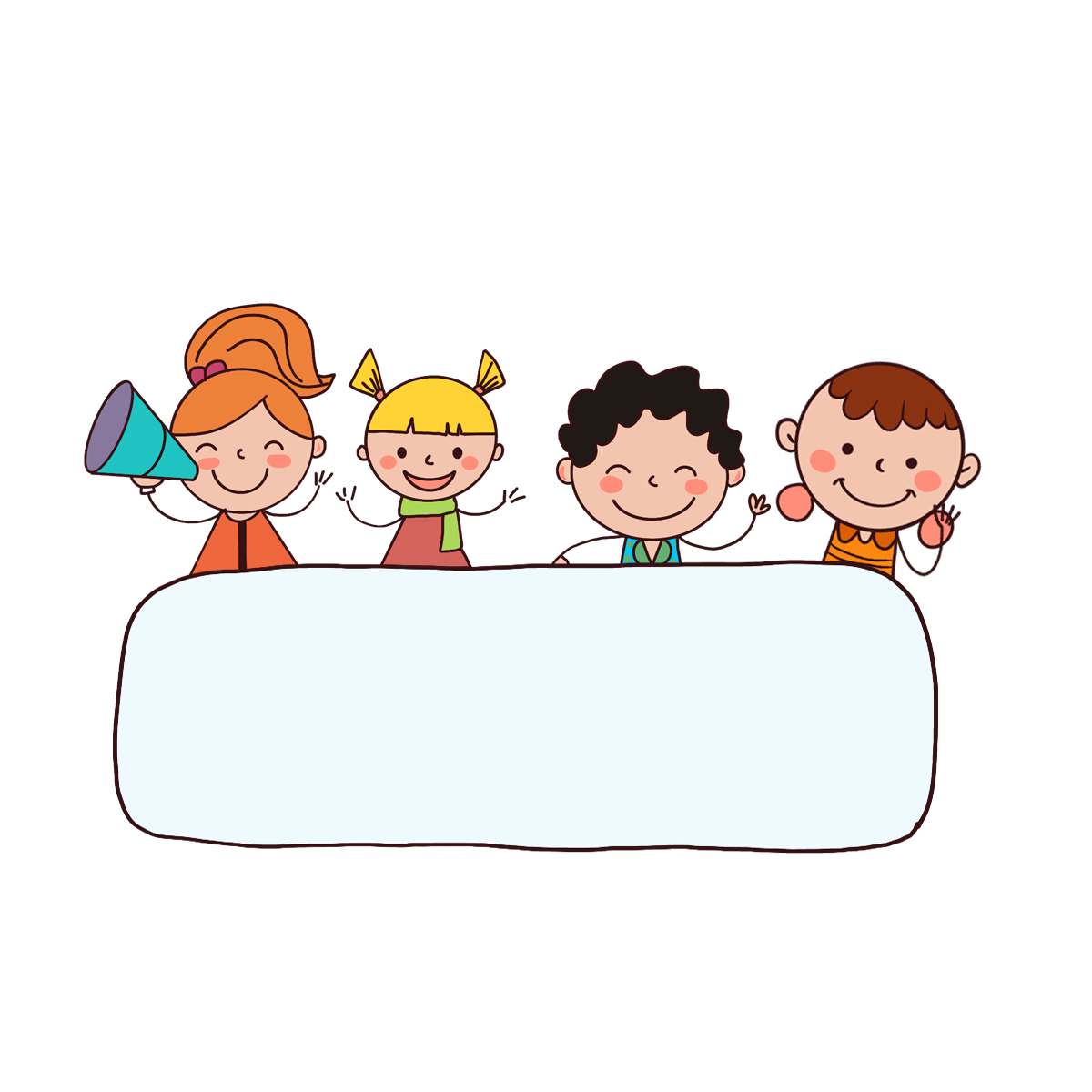 Well done!
Review
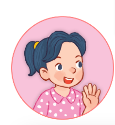 Who are the main characters in the story?
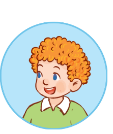 They’re _____.
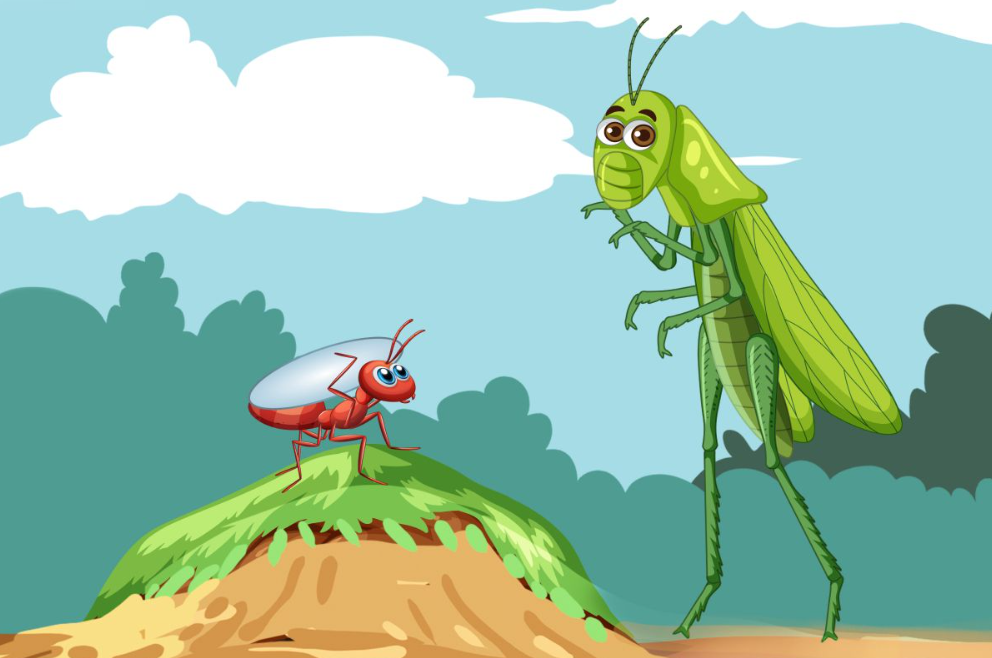 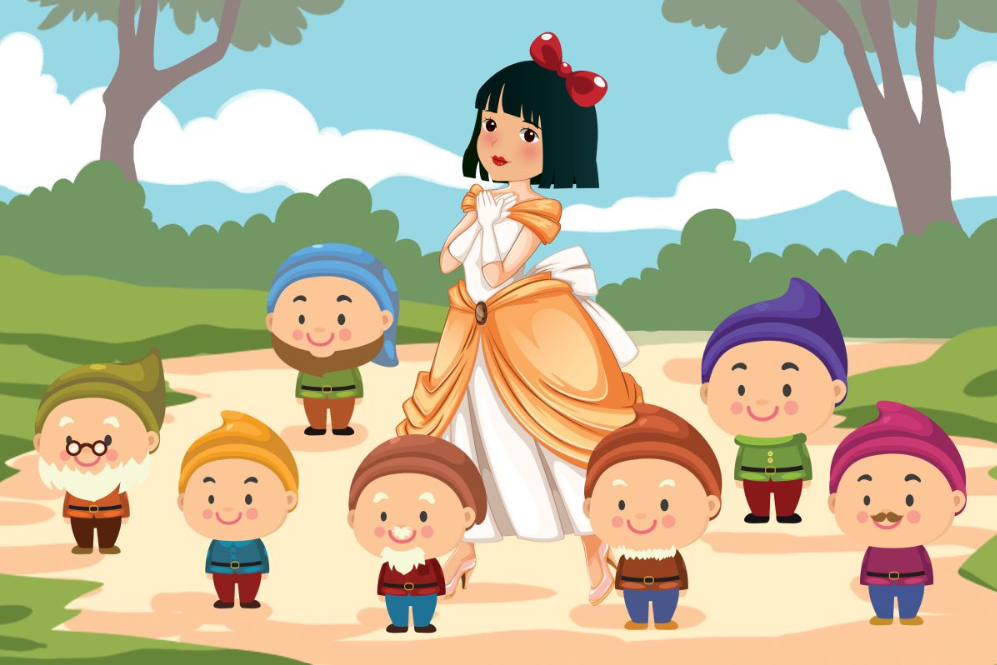 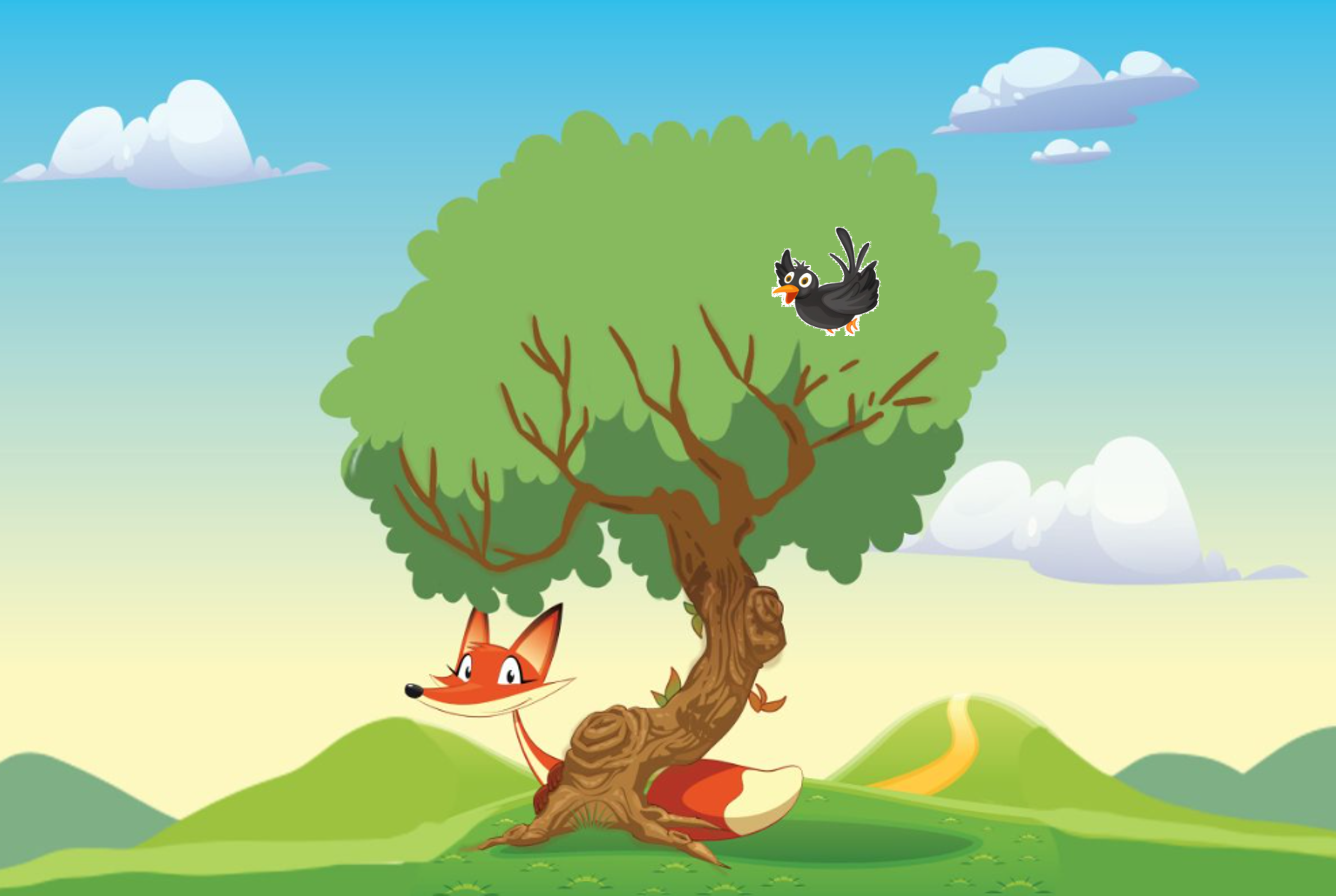 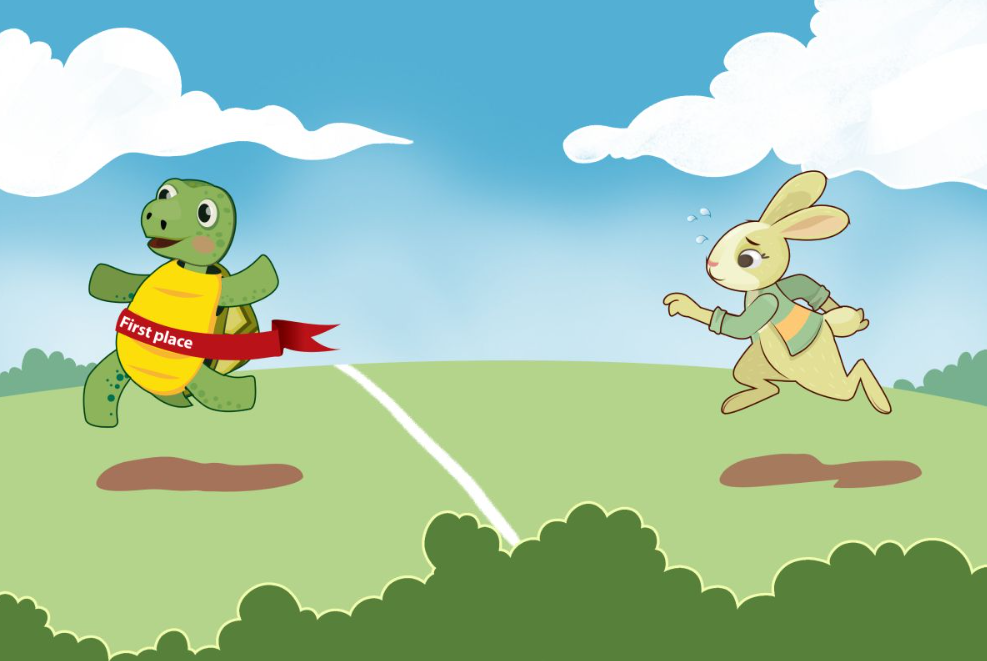 the ant, the grasshopper
Snow White, the seven dwarfs
the tortoise, the hare
the fox, the crow
Homework
…………………………………..Prepare for lesson 2 (1+2+3).
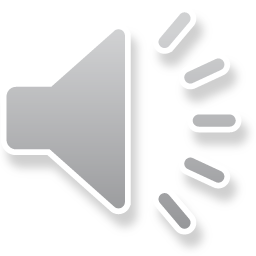 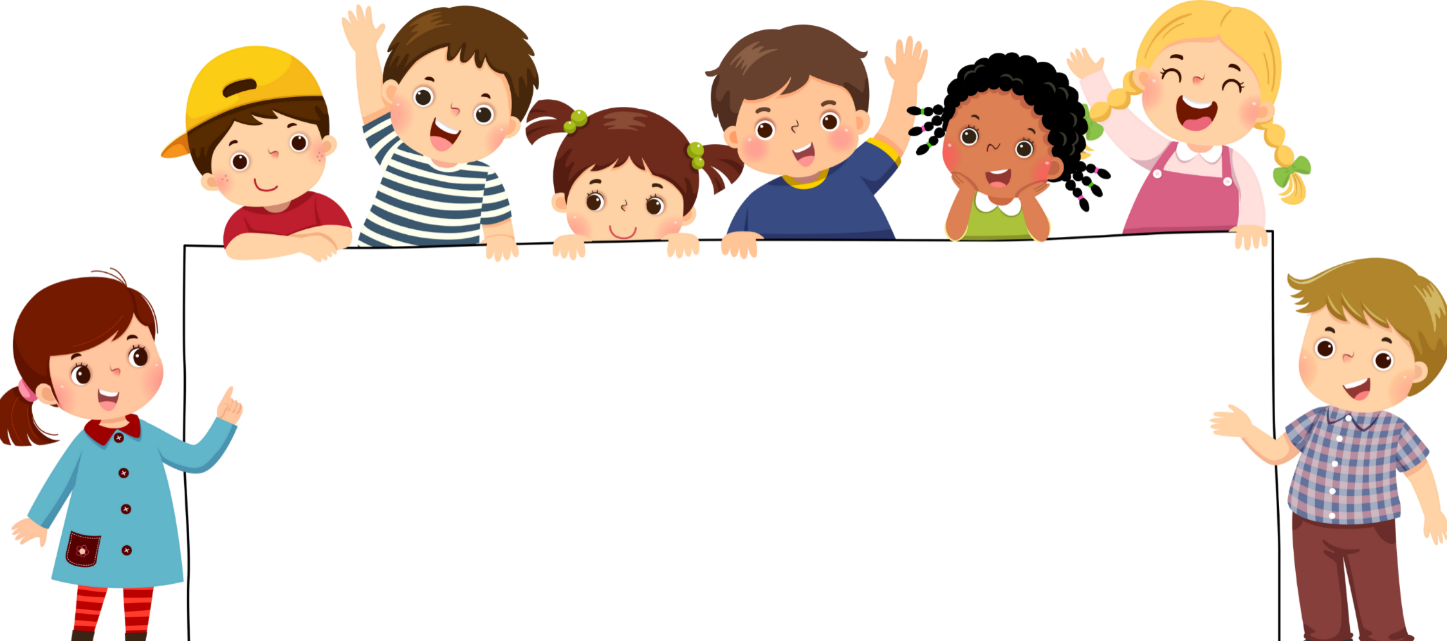 Goodbye!